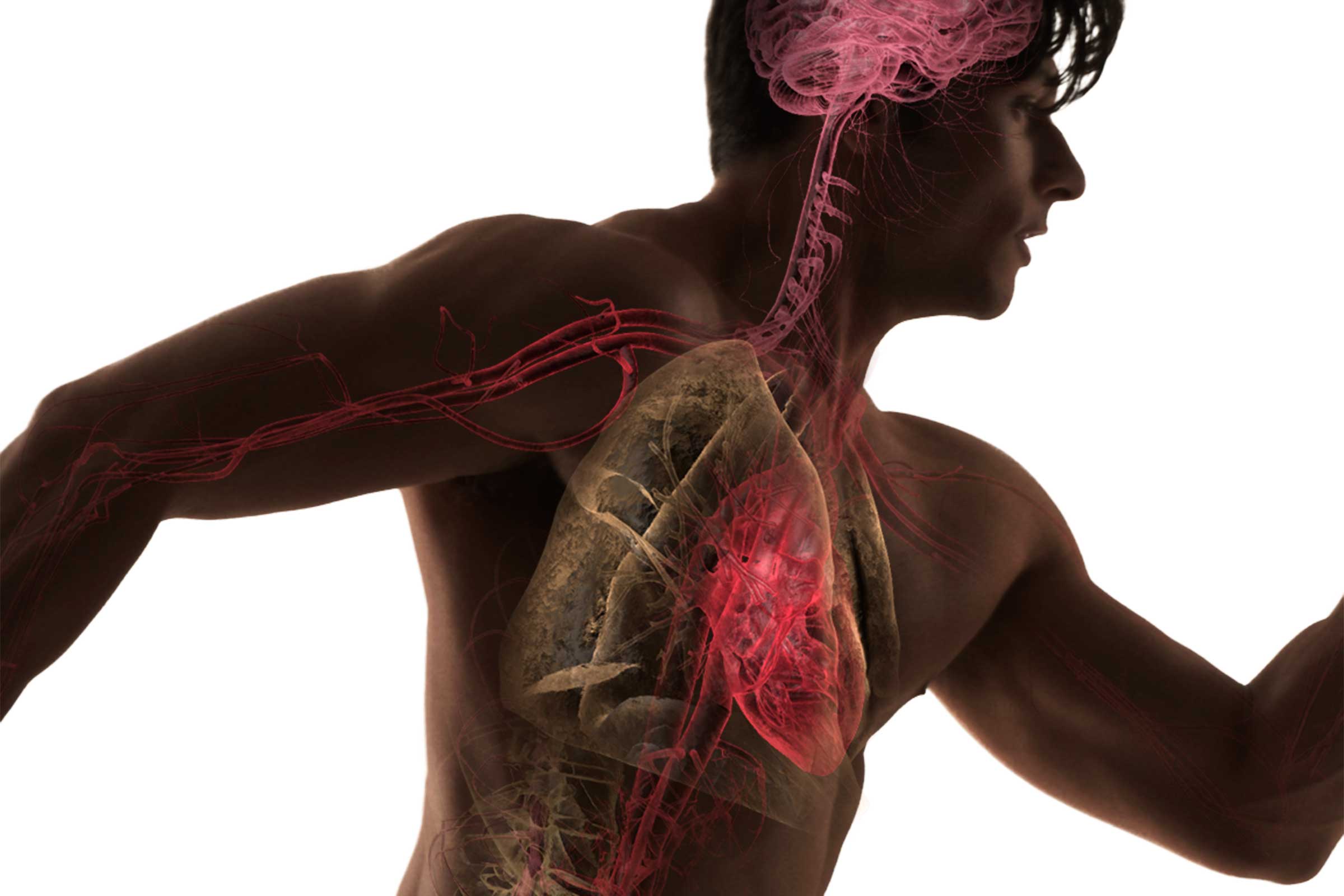 FISIOLOGIA DELLA RESPIRAZIONE
per le lezioni del prof. P. Paolo Battaglini
v 3.6
Principali fonti delle figure:
Conti et al., FISIOLOGIA MEDICA, Edi-Ermes
Guyton e Hall, FISIOLOGIA MEDICA, Elsevier
Silverthorn, Fisiologia Umana
Boron, Fisiologia Medica, EDRA
Vander, FISIOLOGIA; Ambrosiana
Klinke et al,m, FISIOLOGIA; Edises
Il respiro è vita
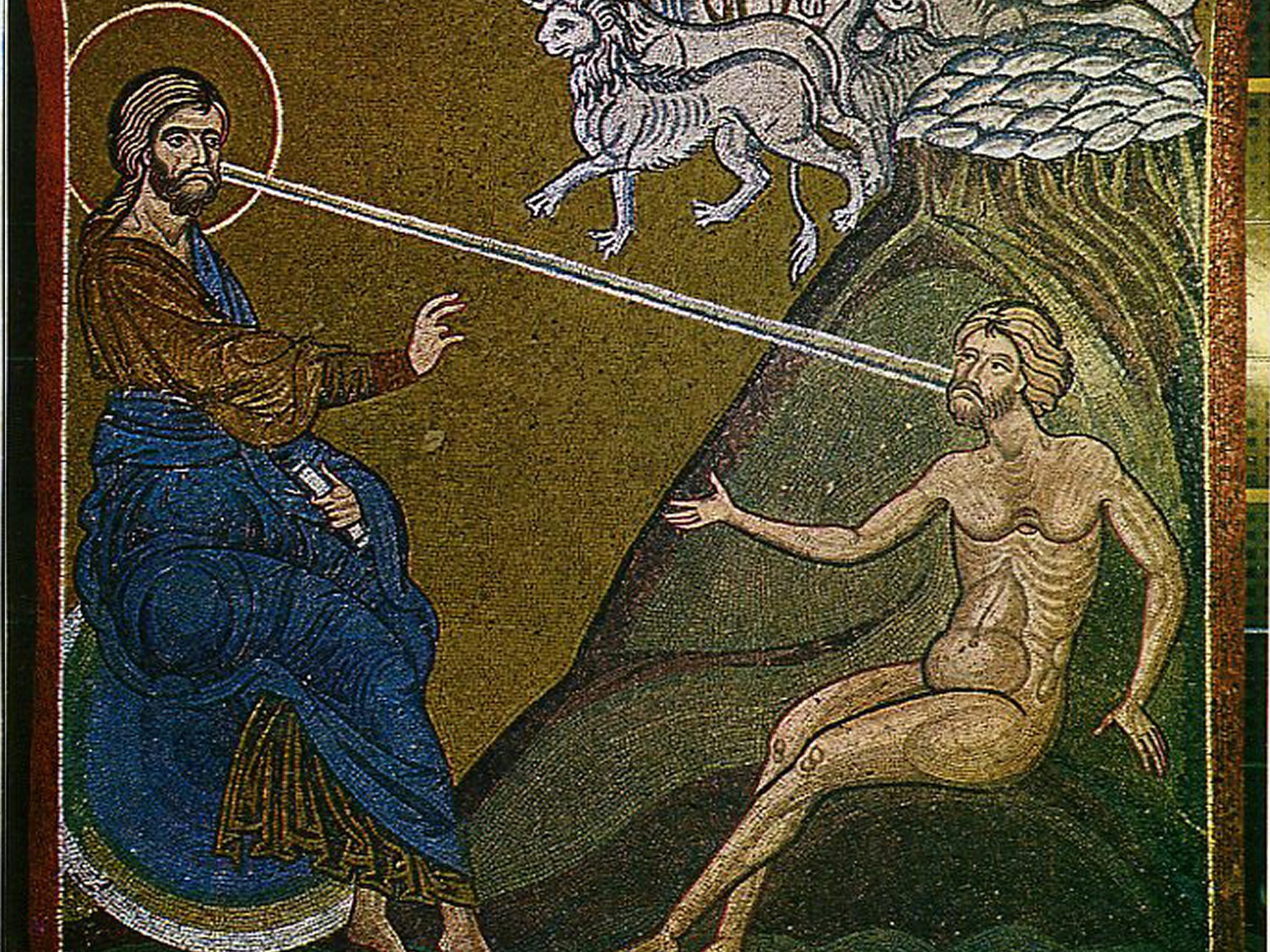 «  Allora il Signore Dio plasmò l'uomo con polvere del suolo e soffiò nelle sue narici un alito di vita e l'uomo divenne un essere vivente. »   (Genesi 2,7)
[Speaker Notes: Di che natura era, questo spirito vitale?]
Lo spirito vitale risiede nei ventricoli cerebrali
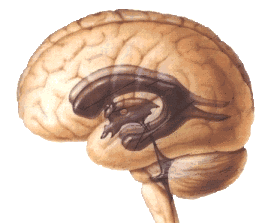 Durante l’impero romano, il medico GALENO (129-199) sezionò numerosi cervelli. scoprì che il cervello è cavo a causa della presenza dei ventricoli.
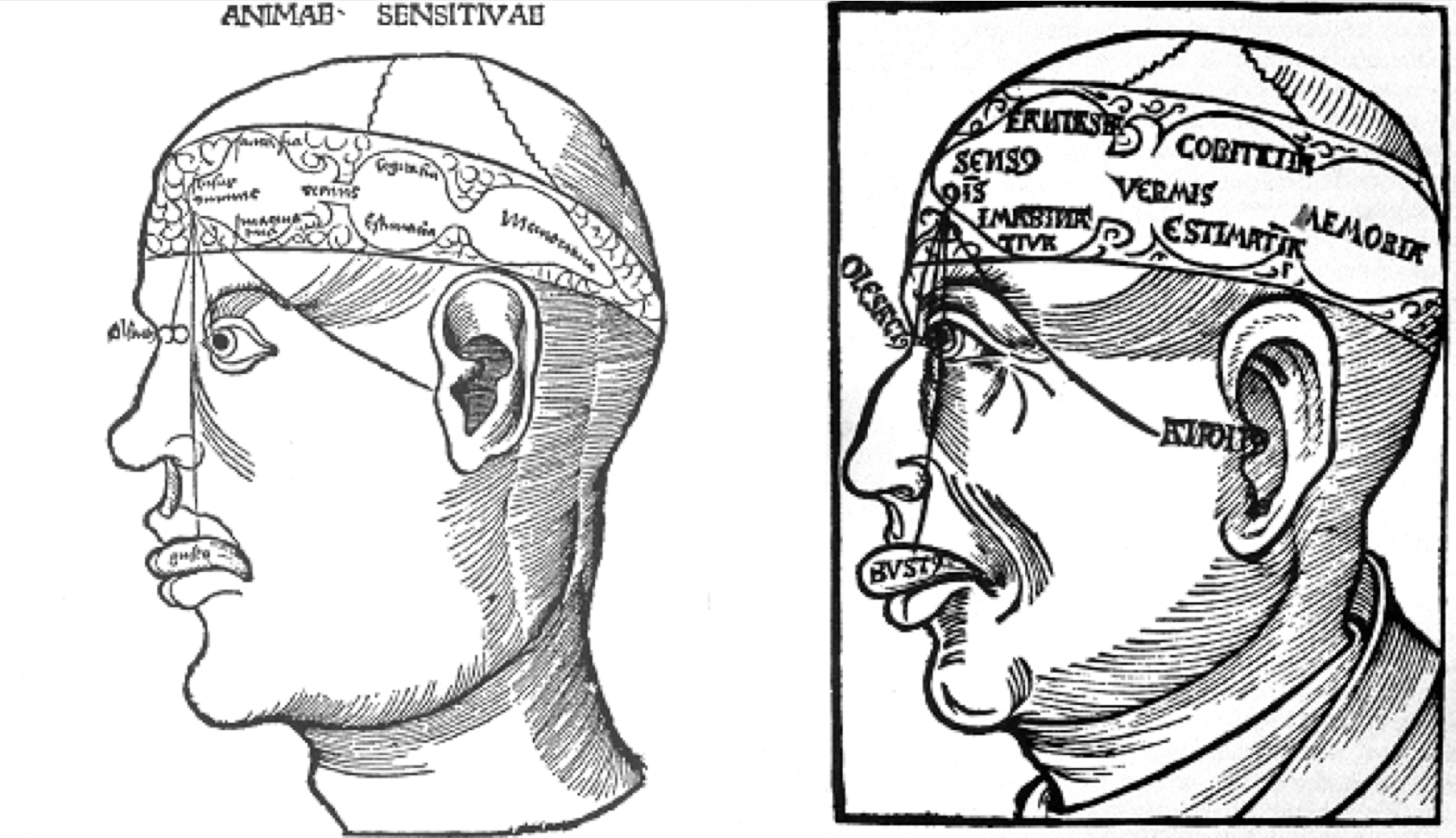 Galeno, inoltre, attraverso l’osservazione delle differenze di struttura e sostanza fra encefalo e cervelletto, concluse che il primo, essendo più tenero, dovesse essere il contenitore delle sensazioni, mentre il secondo, essendo più denso, dovesse controllare i muscoli.
Ignoto (~1500)
La dottrina pneumo-ventricolare rimase in auge fino alla scoperta della elettricità animale da parte di Galvani (1737-1798) ed alla successiva registrazione dei potenziali elettrici dei nervi.
ARISTOTELE (III secolo a.C.) riteneva che lo scopo della respirazione era quello di raffreddare il sangue nel cervello, che era una specie di radiatore
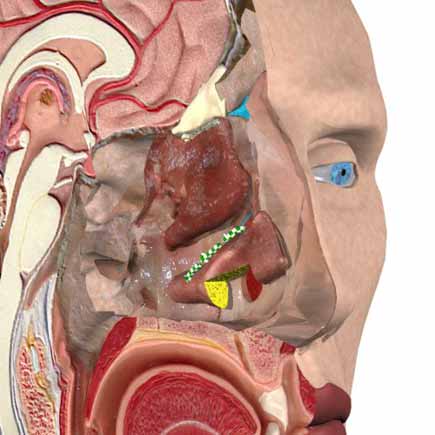 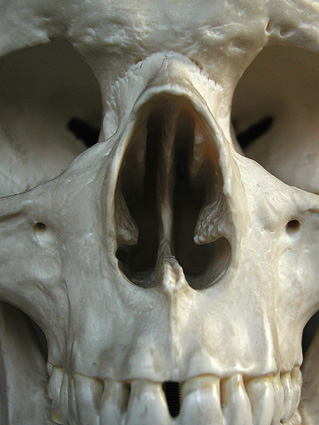 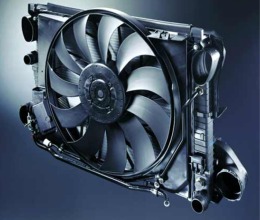 La respirazione (intesa come consumo di O2 e produzione di CO2 a fini metabolici) è stata compresa alla fine del 1700.
QUADRO GENERALE
Veduta d’insieme
Flussi dell’O2 e della CO2
Leggi dei gas
Surfactanti
Vie aeree
Meccanica della ventilazione e funzioni delle pleure
Volumi e pressioni intrapolmonari
Spirometria statica
Compliance polmonare e toracica
Relazioni volume-pressione
Spirometria dinamica
Spazio morto
Scambi gassosi
Rapporto ventilazione/perfusione
Autoregolazione del flusso ematico locale
Trasporto dei gas respiratori
Regolazione chimica e nervosa della respirazione
Effetti dell’esercizio fisico
Immersione e alta quota
Casi clinici:
dionna con forte dispnea
giovane con dispnea e dolore toracico
RESPIRATORY SYSTEM
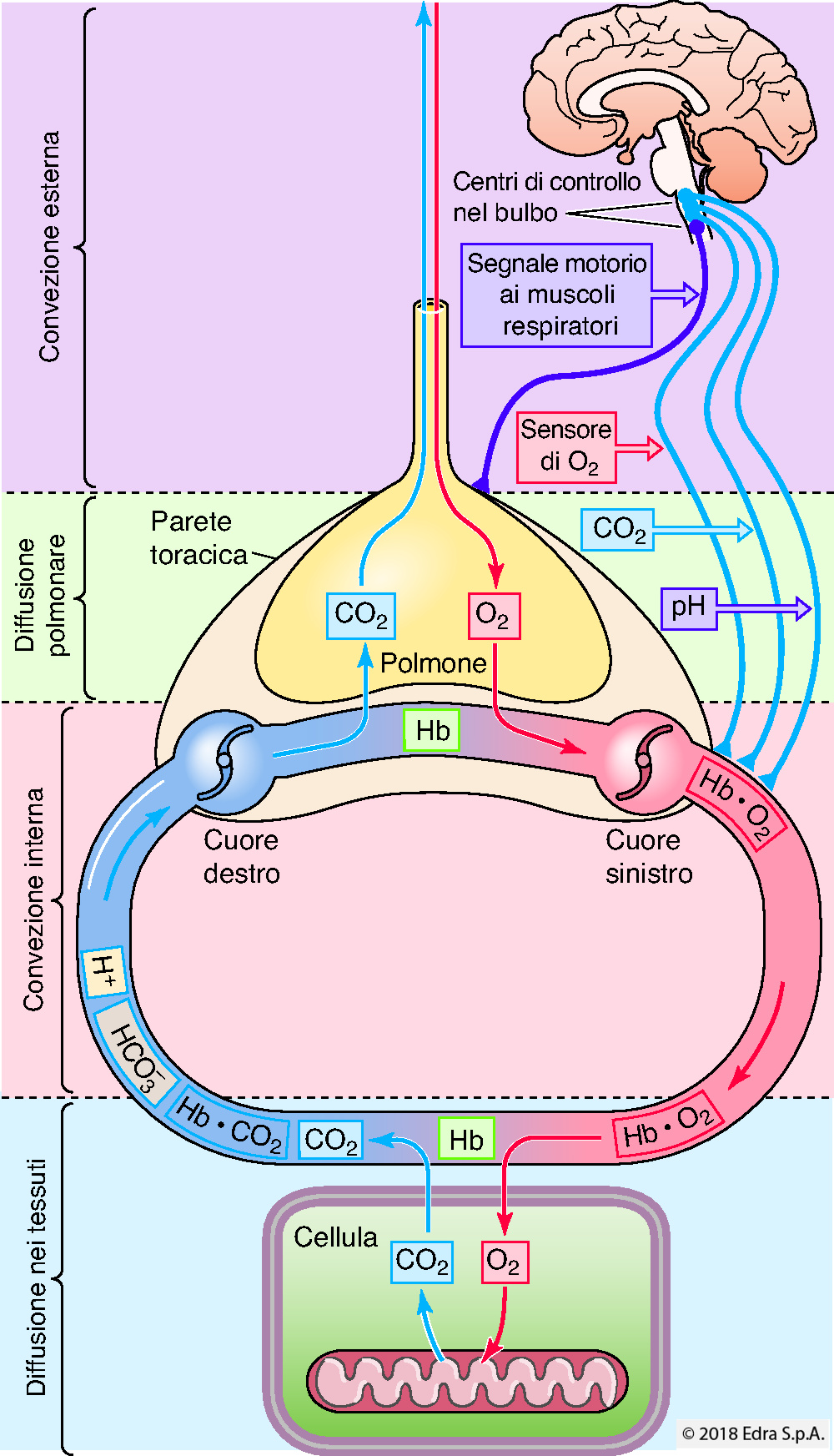 APPARATO RESPIRATORIO
Boron, Fisiologia Medica, EDRA
FLUSSI DELL’O2 E DELLA CO2
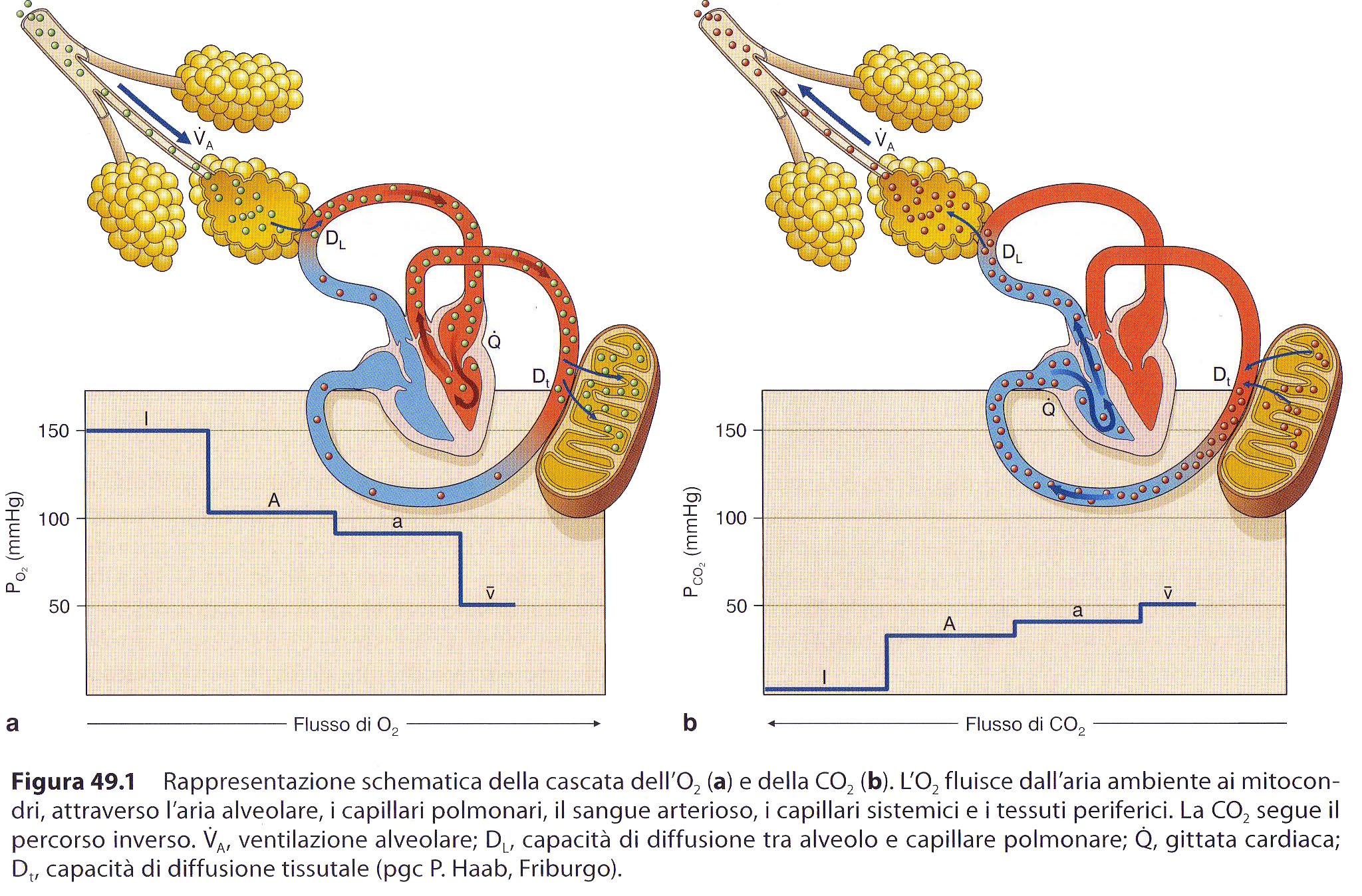 senza dispendio energetico diretto
arterie
I: aria inspirata
A: aria alveolare
a: sangue
v: tessuti
vene
Da Conti et al., Fisiologia Medica
LEGGE DI BOYLE: P1V1 = P2V1
Nei gas, le variazioni di pressione e di volume sono inversamente proporzionali
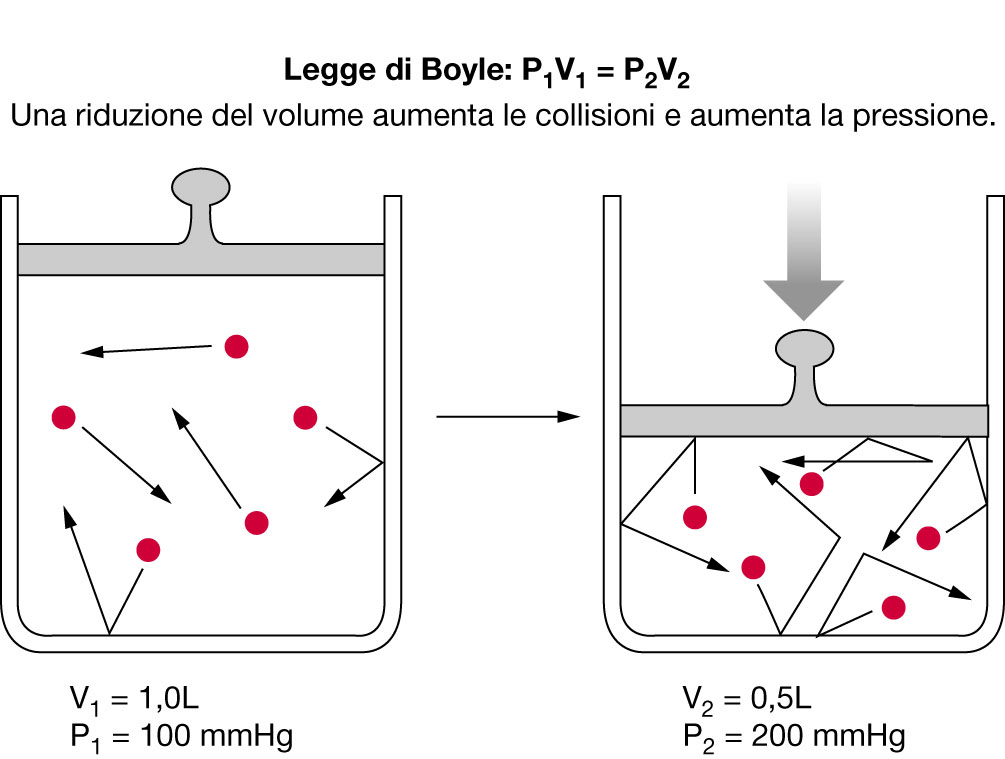 EQUAZIONE DI STATO DEI GAS IDEALI: PV = K  (K= nRT)

n: numero di moli
R: costante universale dei gas (energia per aumentare di 1 °C    la temperatura di una mole di gas)
T: temperatura
LEGGE DI DALTON: P = P1 + P2+ … Pn
LEGGE DELLE PRESSIONI PARZIALI
La pressione di una miscela di gas è pari alla somma delle pressioni parziali dei gas che la compongono
=
+
P
P1
P2
La pressione parziale di un gas in una miscela è la stessa di quella che avrebbe se fosse solo nello stesso contenitore
LEGGE DI HENRY: C = P x K
La solubilità di un gas in un liquido è direttamente proporzionale alla sua pressione parziale
K: coefficiente di solubilità

K02   = 0,003 ml l-1 mmHg-1
KCO2 = 0,065 ml l-1 mmHg-1

     (K02 = KCO2 / 21,66)
P: pressione parziale nella fase gassosa
C: concentrazione nella fase liquida
ml di gas disciolti in 100 ml di acqua a 37 °C

                  O2: 0,23
               CO2: 5,40
                   N: 0,12
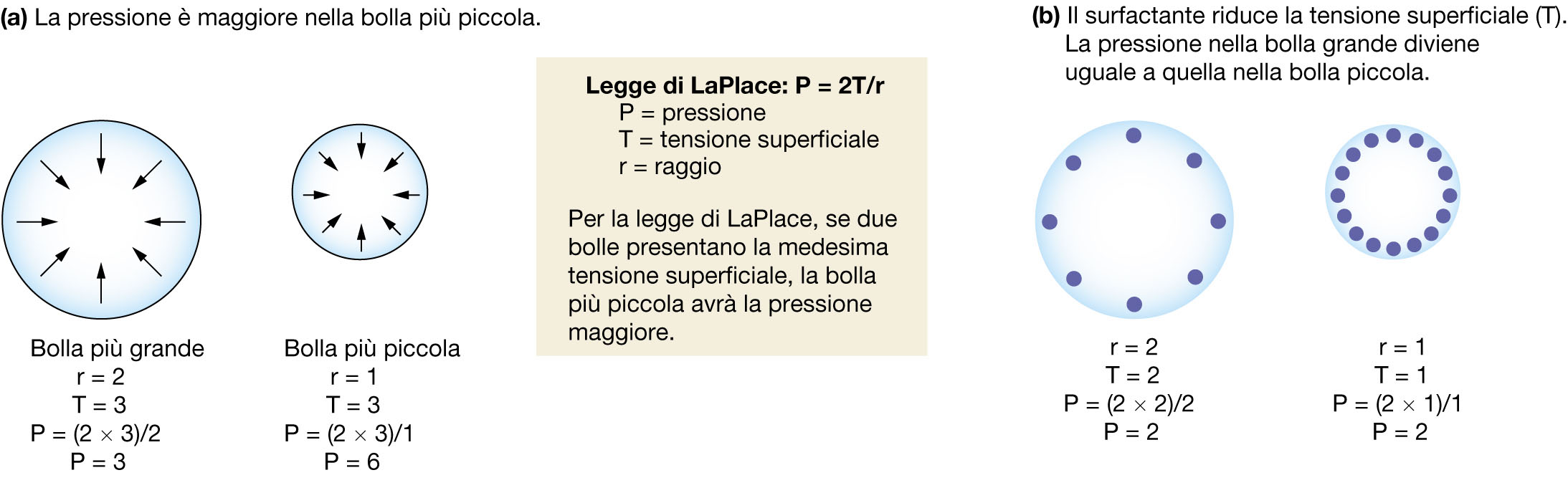 La pressione necessaria a distendere una cavità (pressione distendente) è direttamente proporzionale alla tensione delle sue pareti ed inversamente proporzionale al suo raggio
LEGGE DI LAPLACE
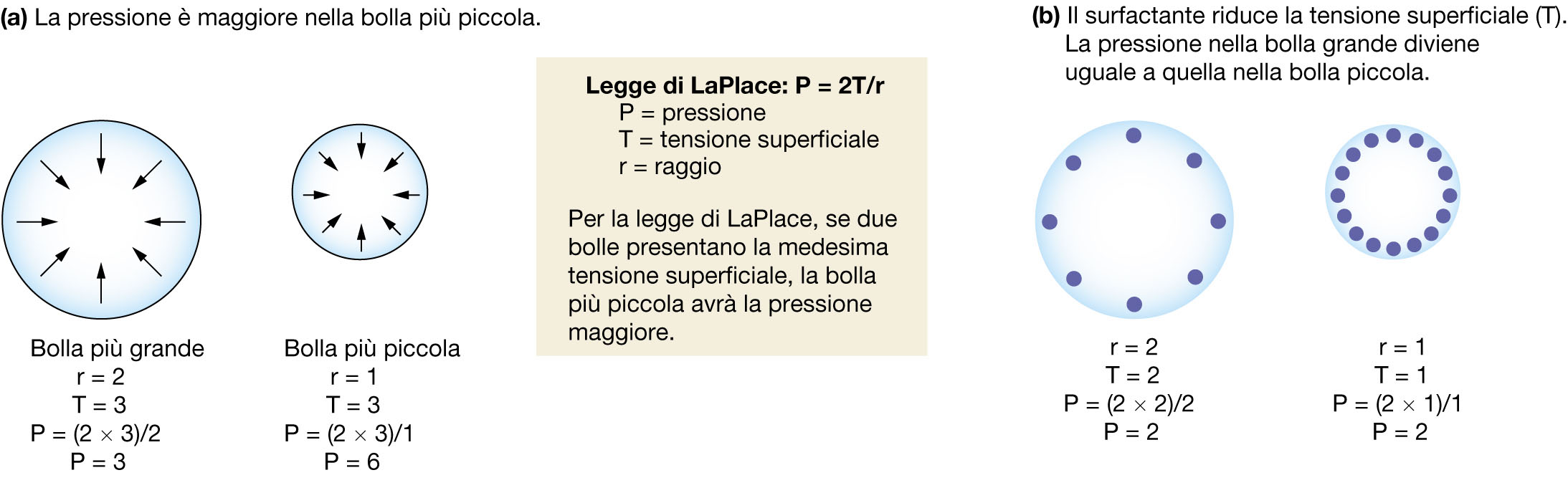 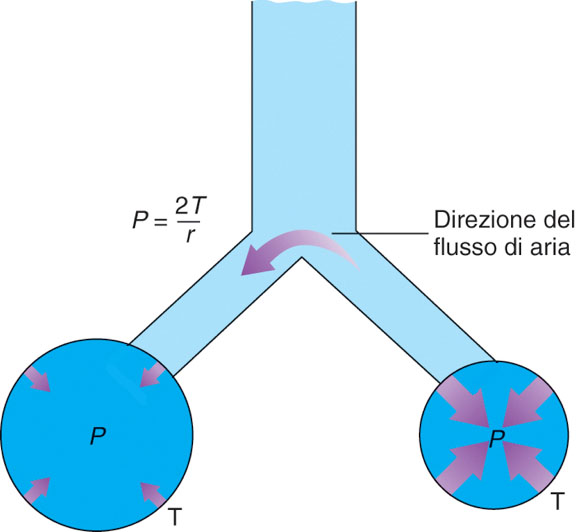 Da SILVERTHORN
SURFACTANTI
Forza di retrazione che tende a far chiudere gli alveoli
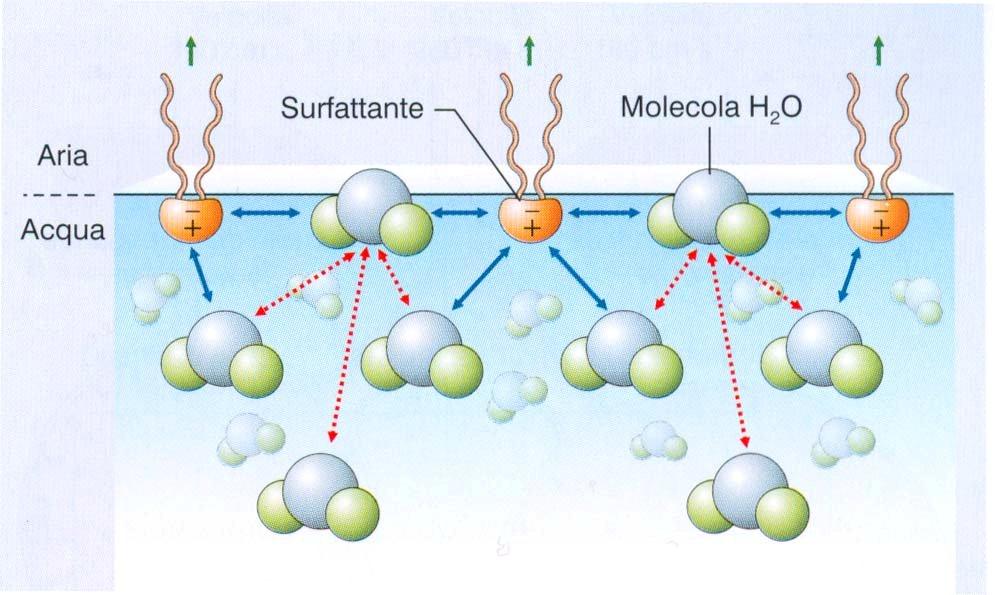 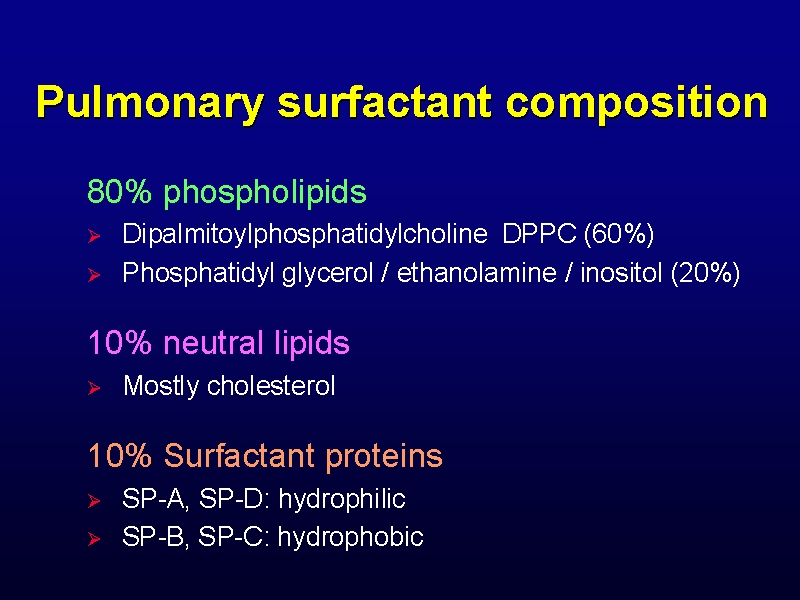 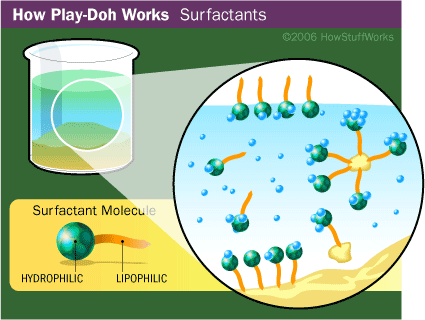 SURFACTANTI
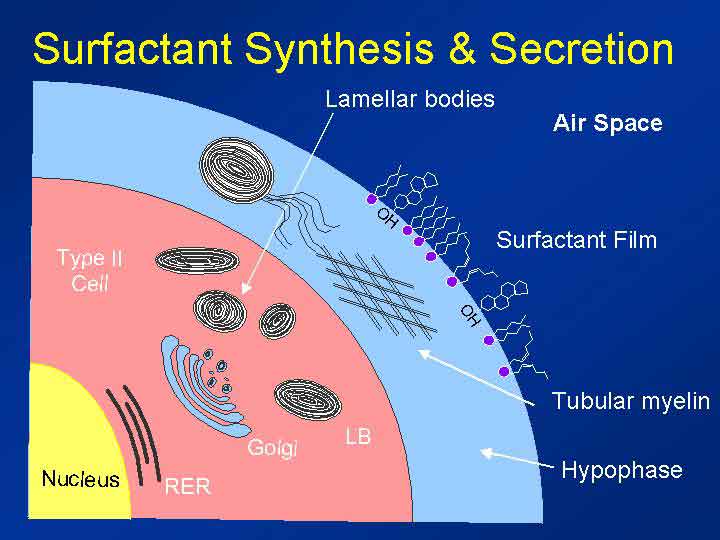 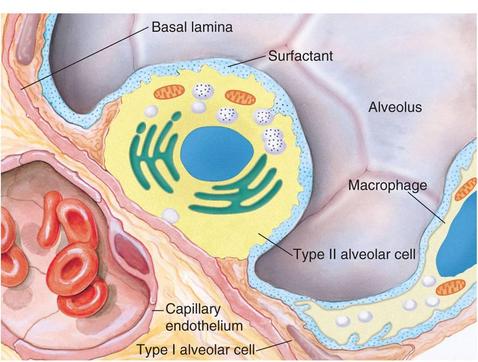 soluzione salina
muco
ciglia
polvere
cellula mucipara
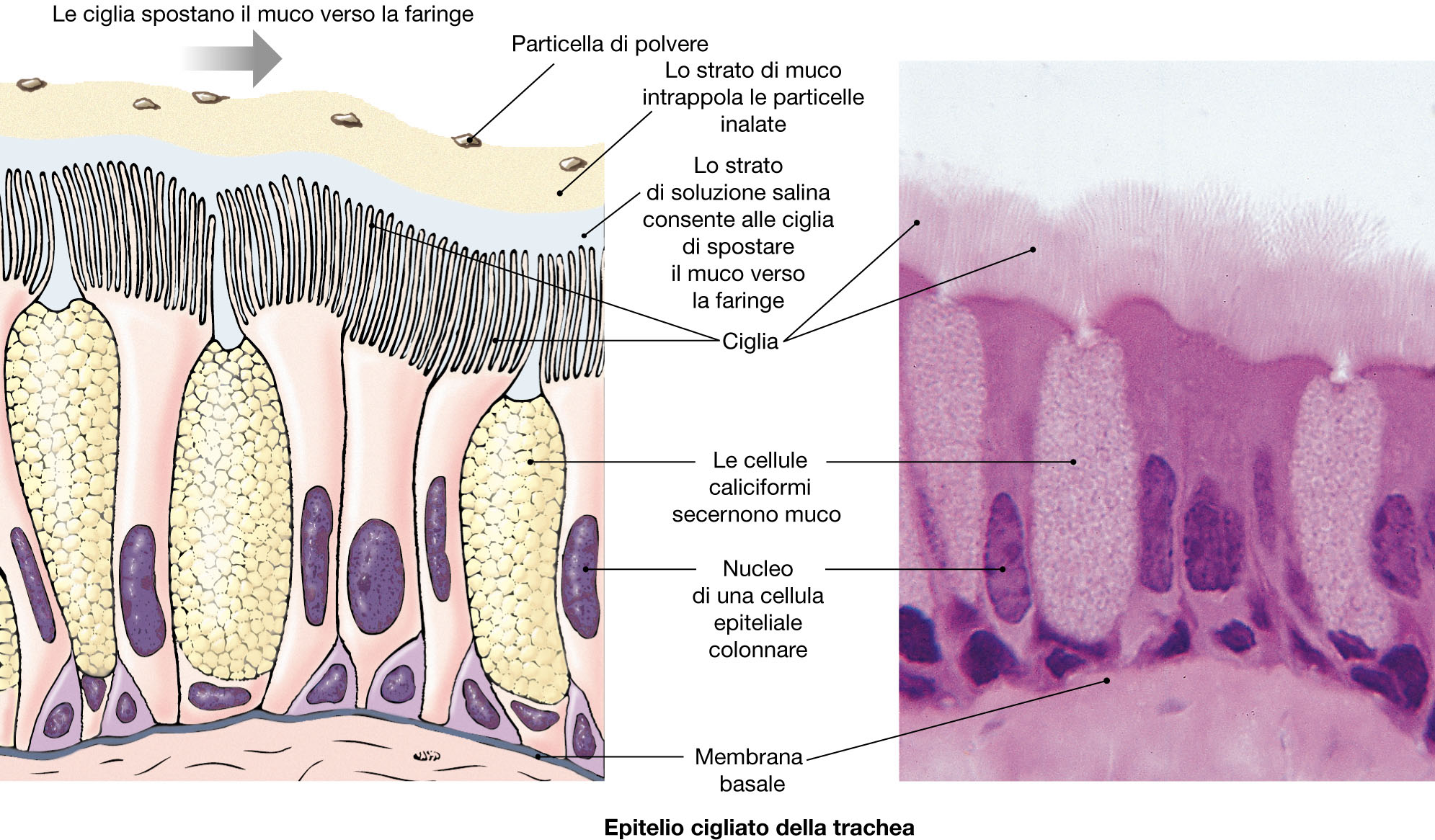 Epitelio respiratorio ciliato
VIE AEREE
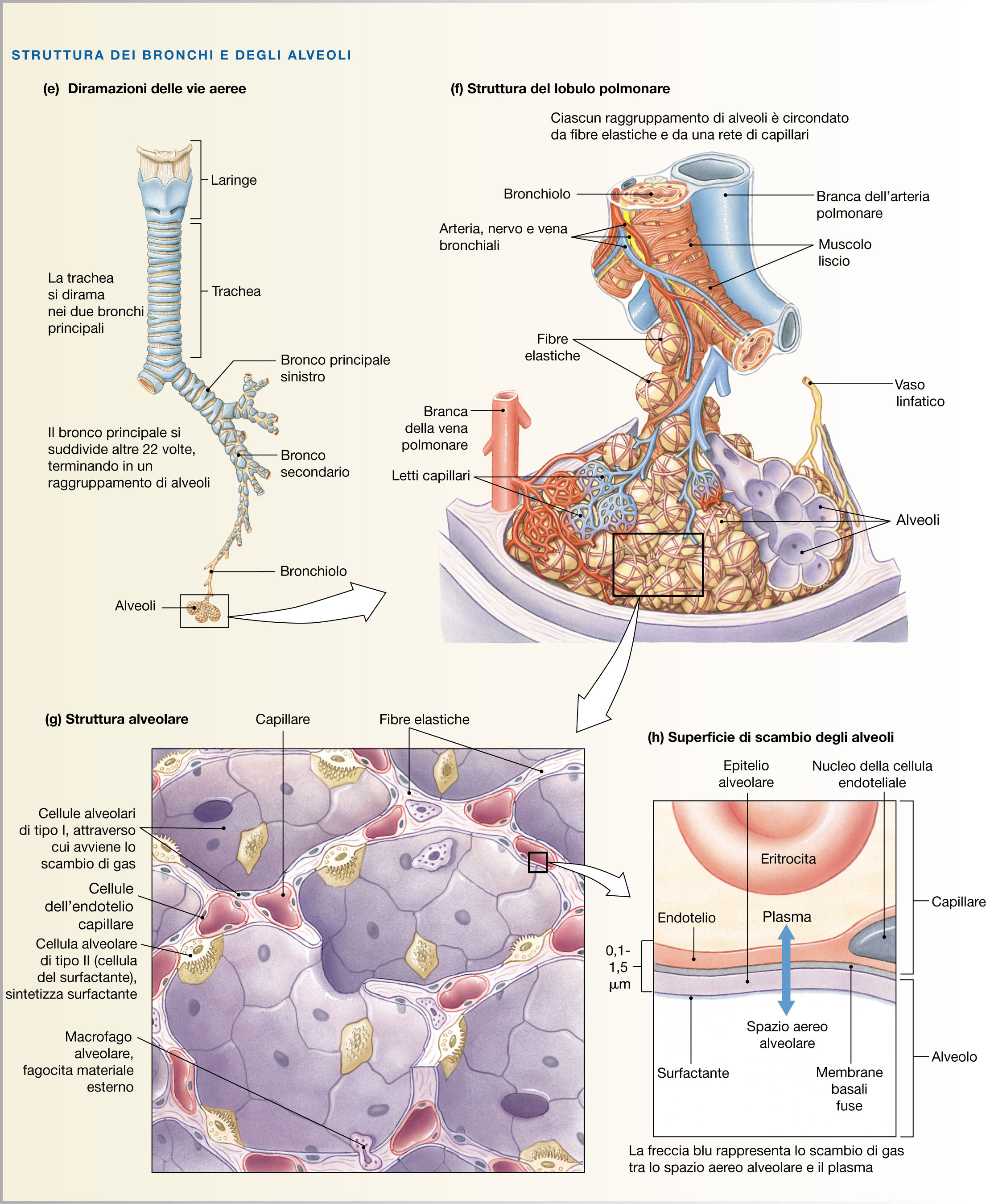 Da SILVERTHORN
Muscolatura liscia dei bronchioli:
recettori b2 adrenergici (broncodilatazione) poco innervati
Tessuto elastico:
contribuisce a mantenere pervie le vie aeree (deficit nell’enfisema)
VIE AEREE
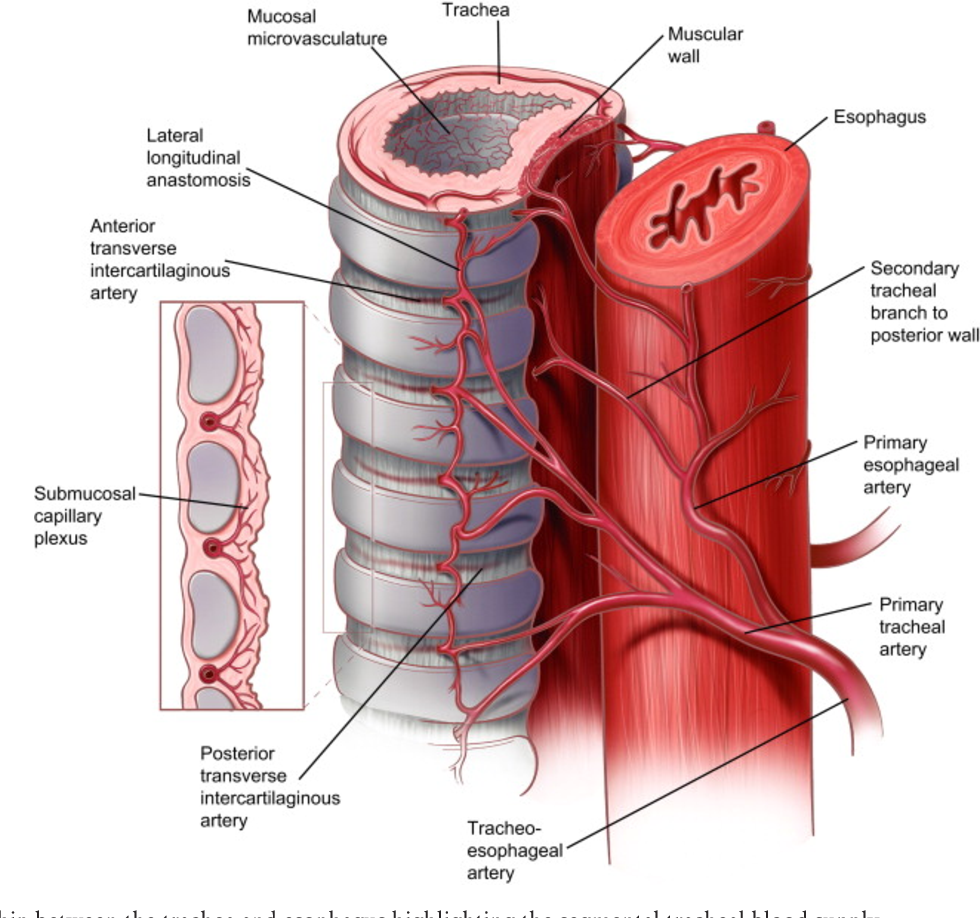 Nella tosse, la parete muscolare della trachea (muscolo tracheale) si contrae, restringendo il lume tracheale e aumentando, così, il flusso dell’aria
ALVEOLI POLMONARI
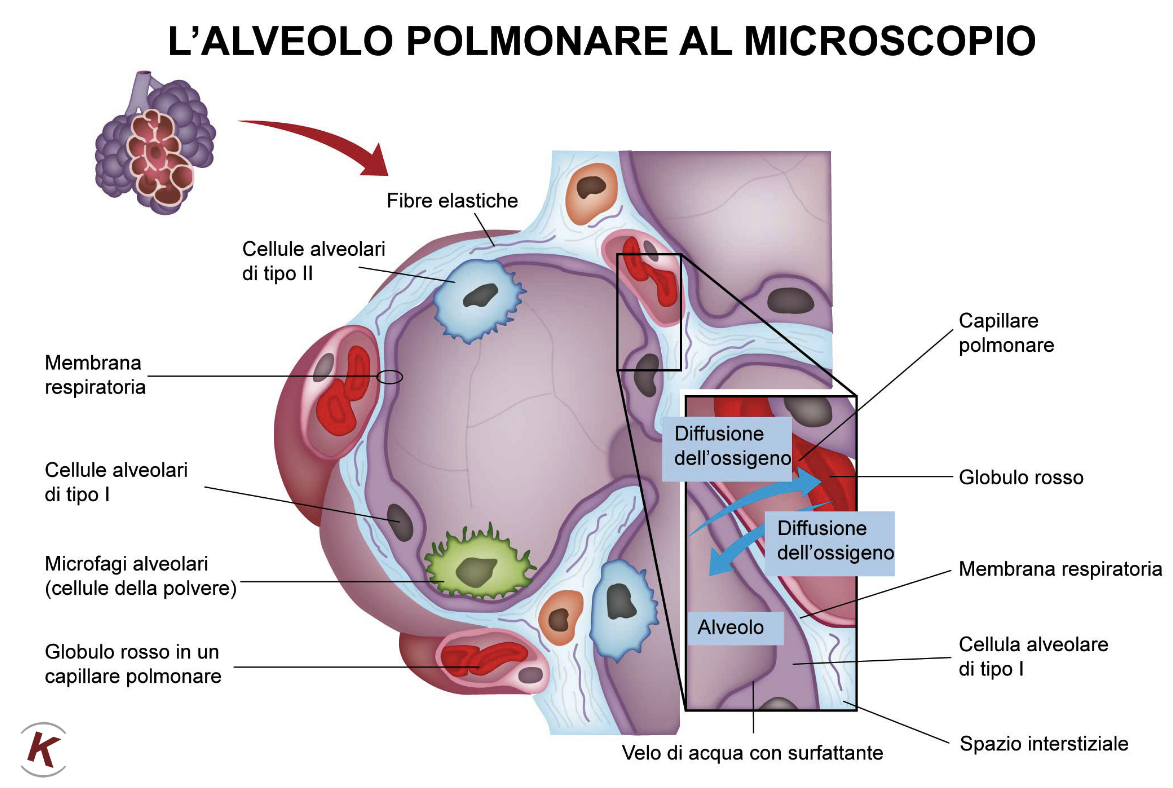 http://webapp.edukarea.it/aido-donazione-e-trapianto/corso/alveolo.php
ALVEOLI POLMONARI
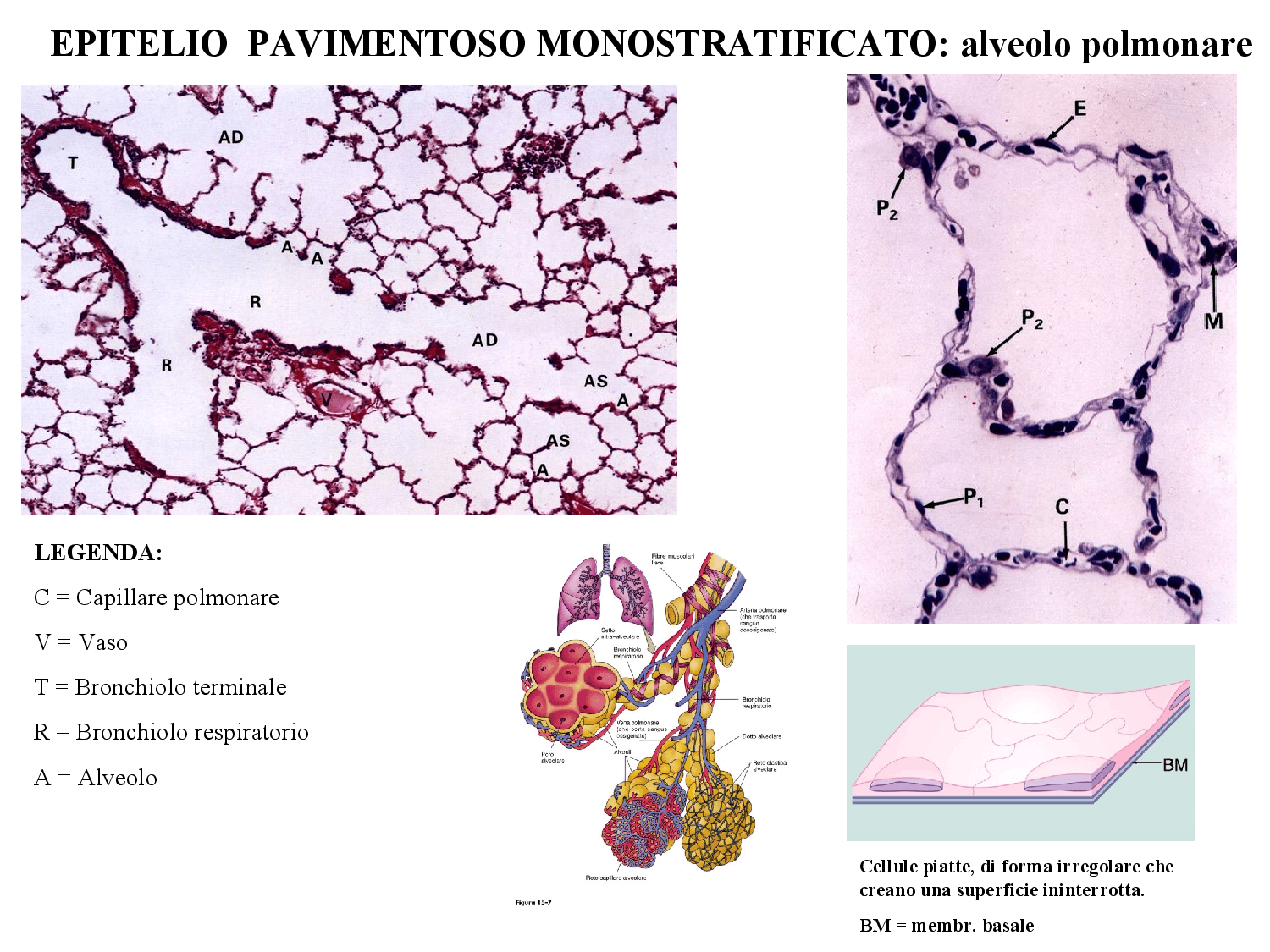 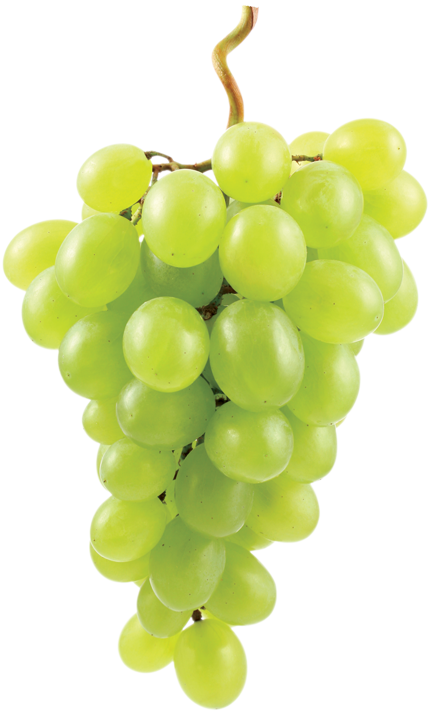 Gli alveoli sono di dimensioni diverse
https://www.docsity.com/it/schede-istologia/778090/
ALVEOLI POLMONARI
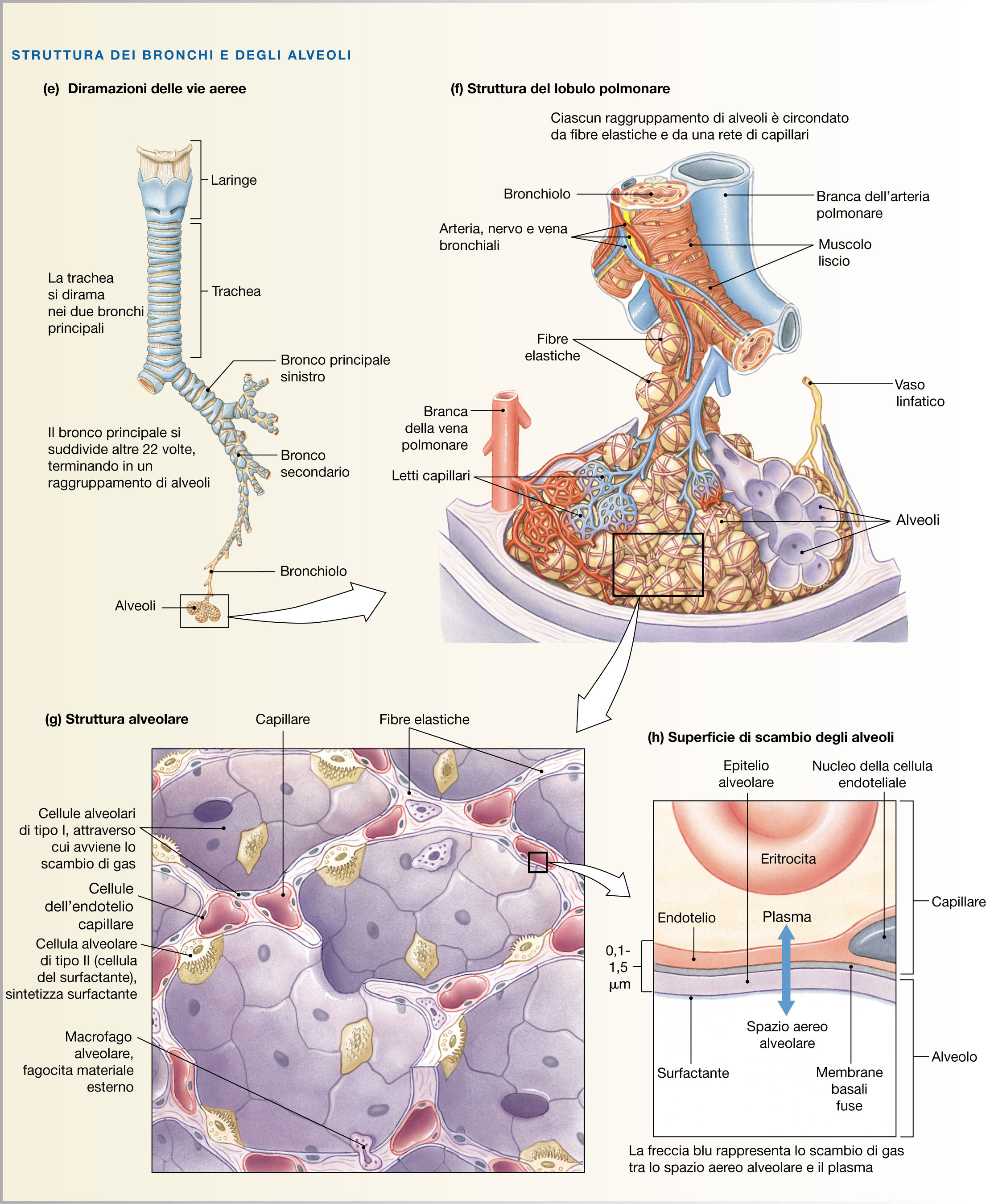 Numero di alveoli: circa 300 milioni
Diametro medio degli alveoli: 0,3 mm

Superficie di scambio:
75 m2 (circa 1/2 campo da tennis)
Da SILVERTHORN
8hl
R=
pr4
DPpr4
F =
8hl
FLUSSO D’ARIA NEI POLMONI
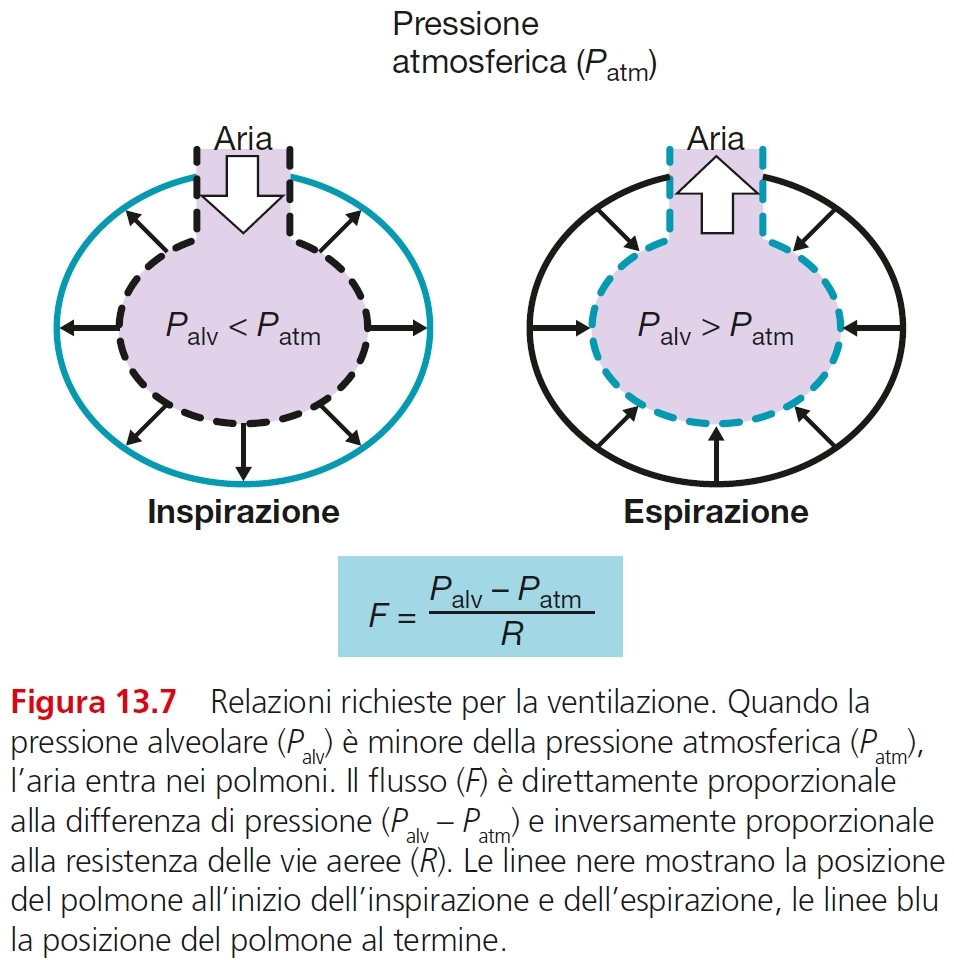 DP
Da Vander, FISIOLOGIA; Ambrosiana
F =
R
R può aumentare per:
- eccessiva contrazione della muscolatura liscia (ASMA)
- eccessiva produzione di muco (BRONCHITE)
MECCANICA DELLA VENTILAZIONE
ARTICOLAZIONE COSTO-VERTEBRALE
MUSCOLI RESPIRATORI
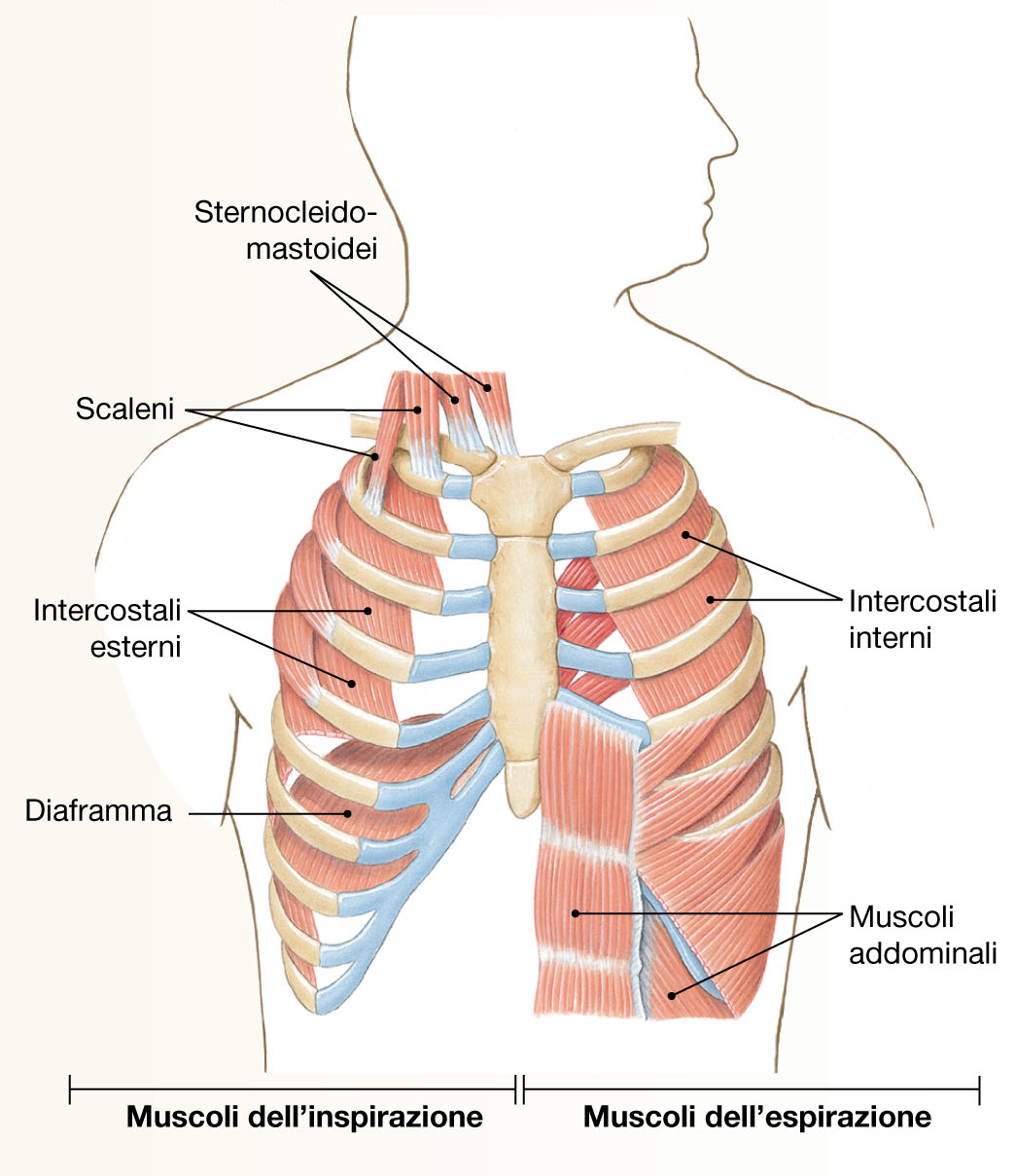 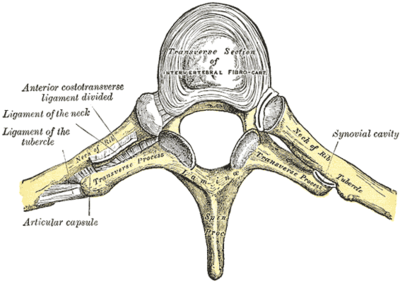 DIAFRAMMA
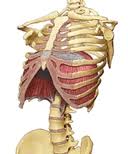 PRESSIONE INTRAPLEURICA
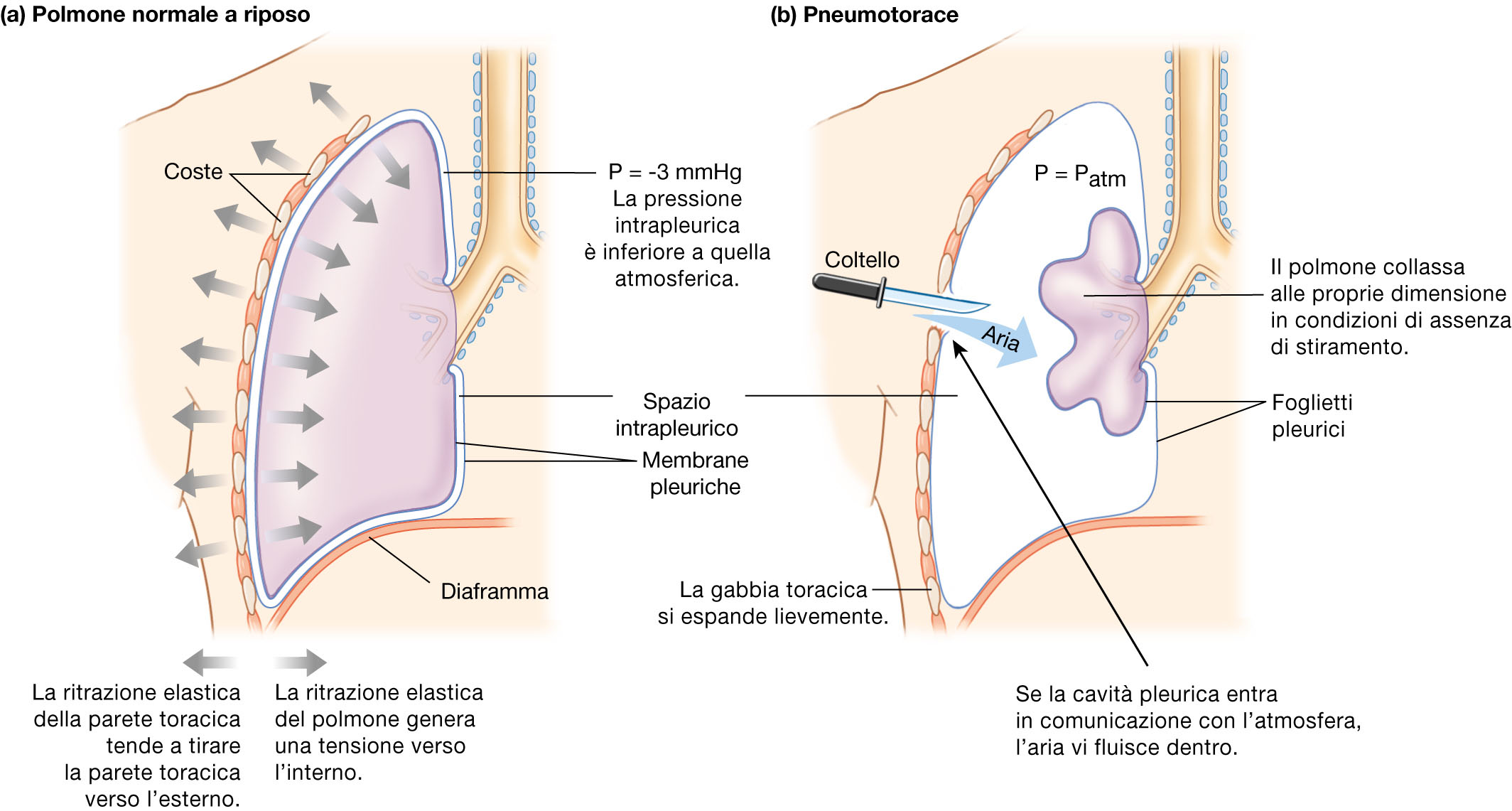 Da SILVERTHORN
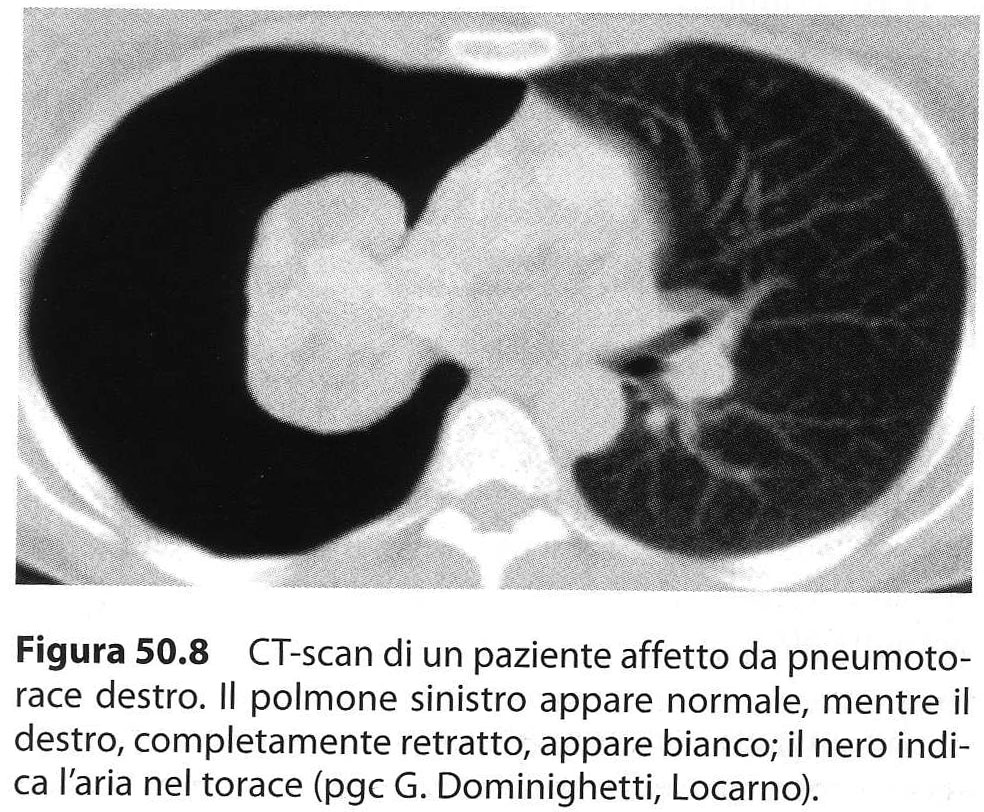 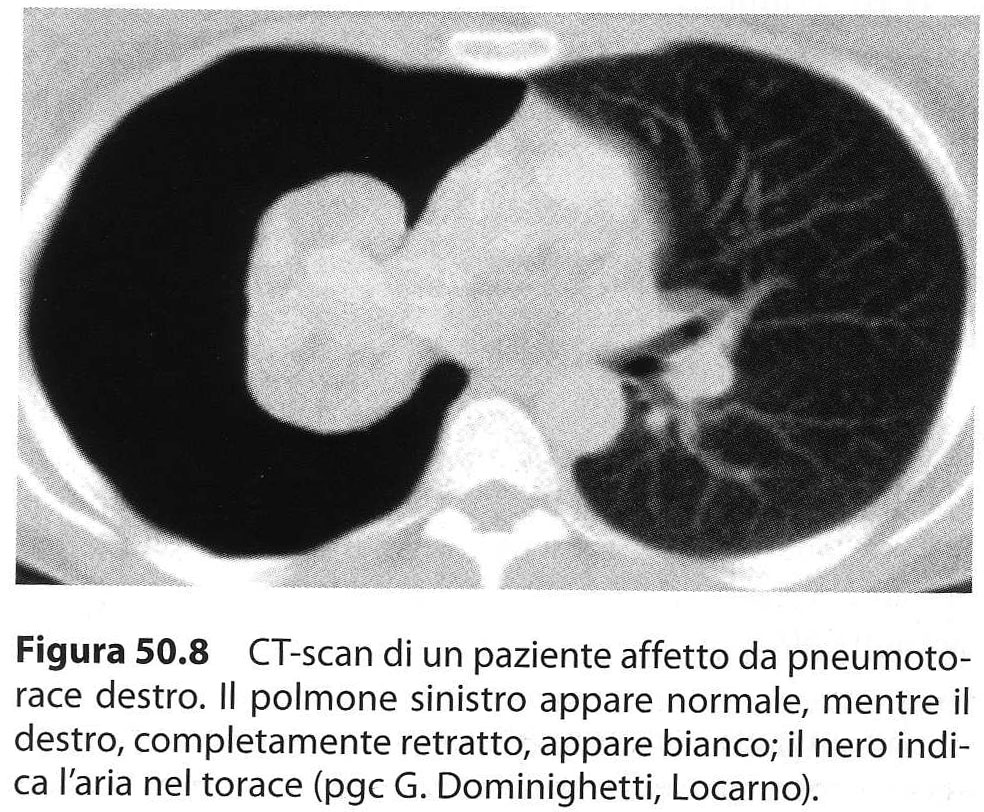 Da CONTI et al.
PRESSIONI TRANSPOLMONARI
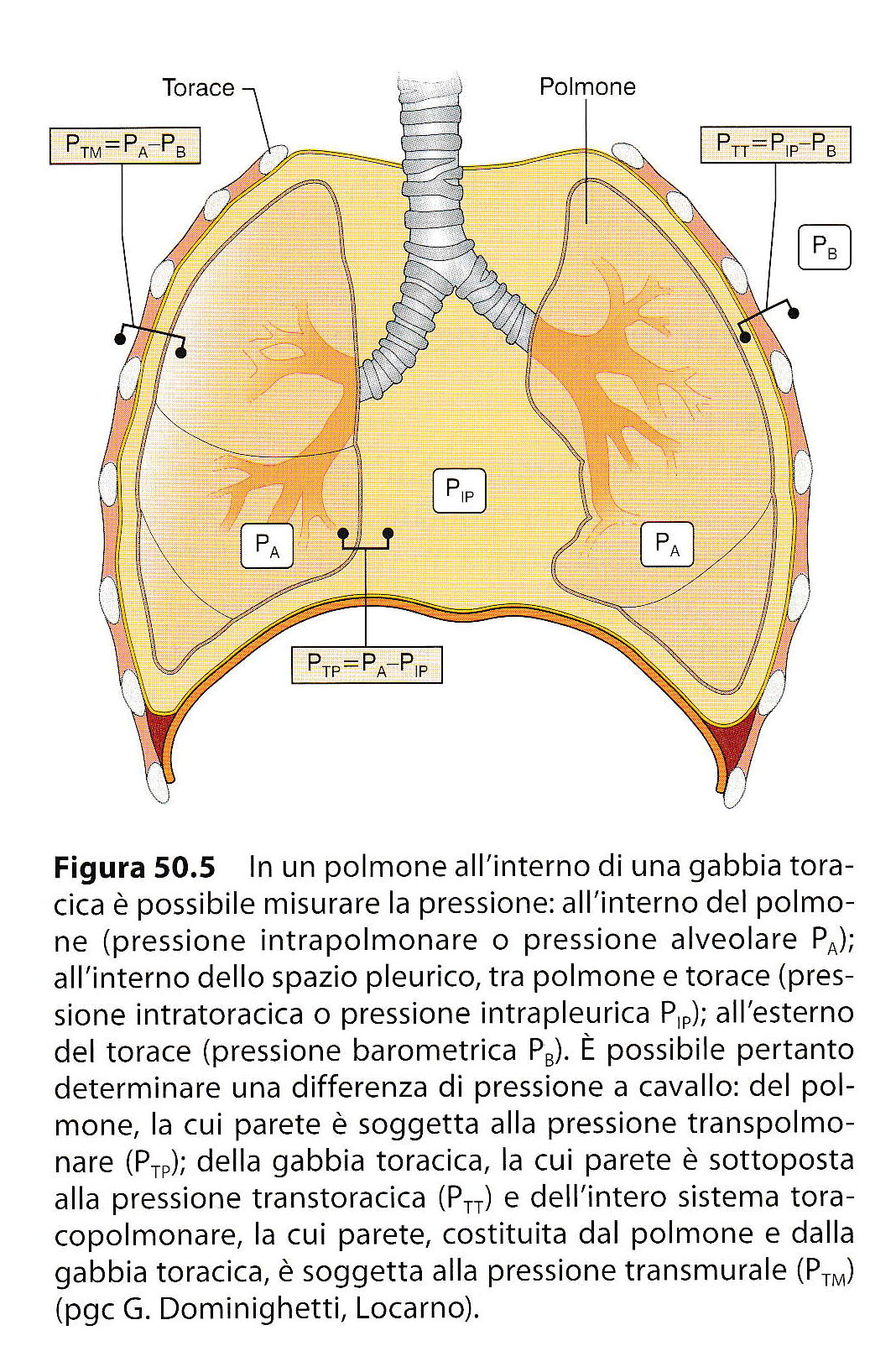 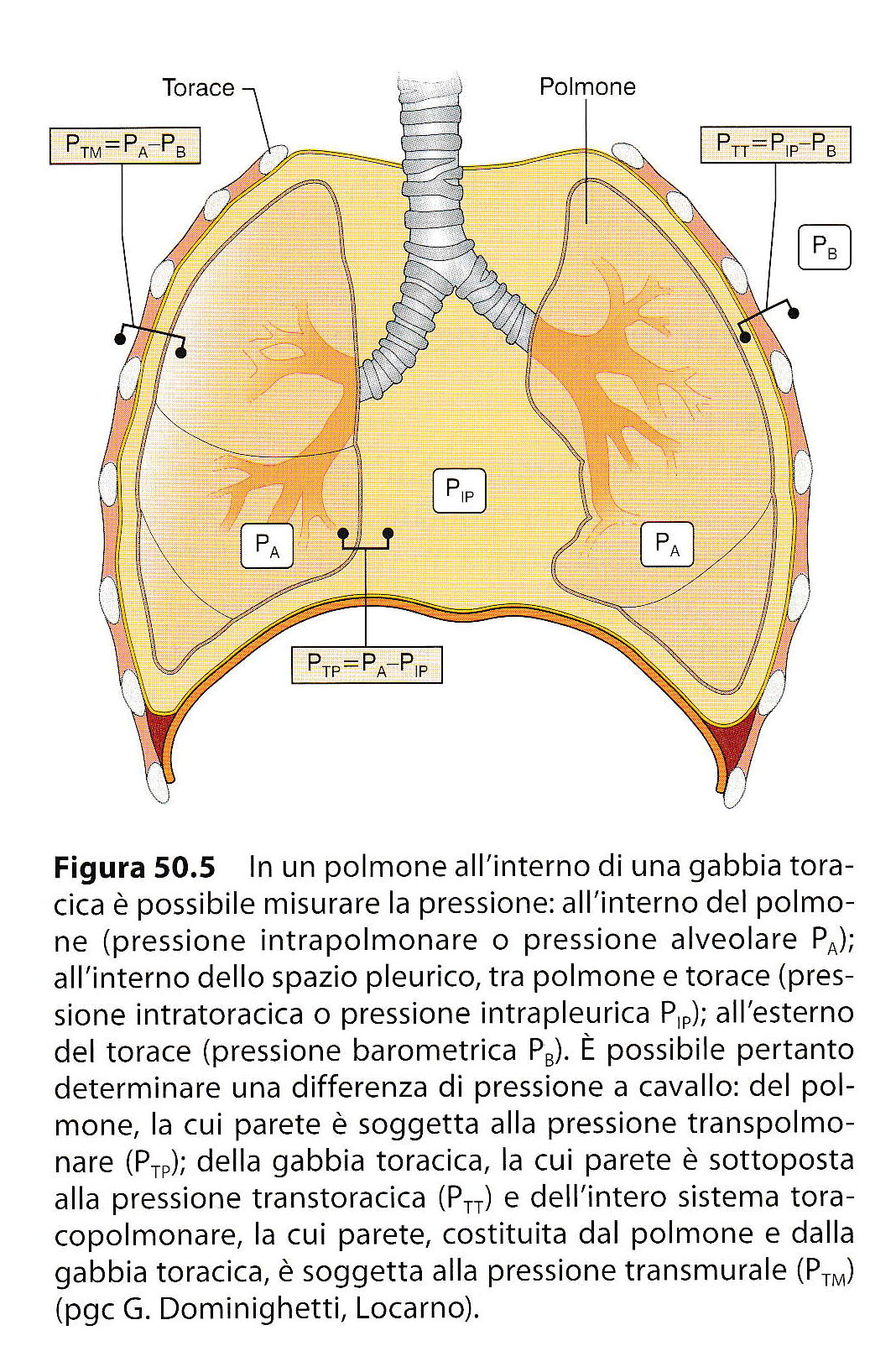 Da CONTI et al.
VARIAZIONI PRESSORIE DURANTE LA RESPIRAZIONE
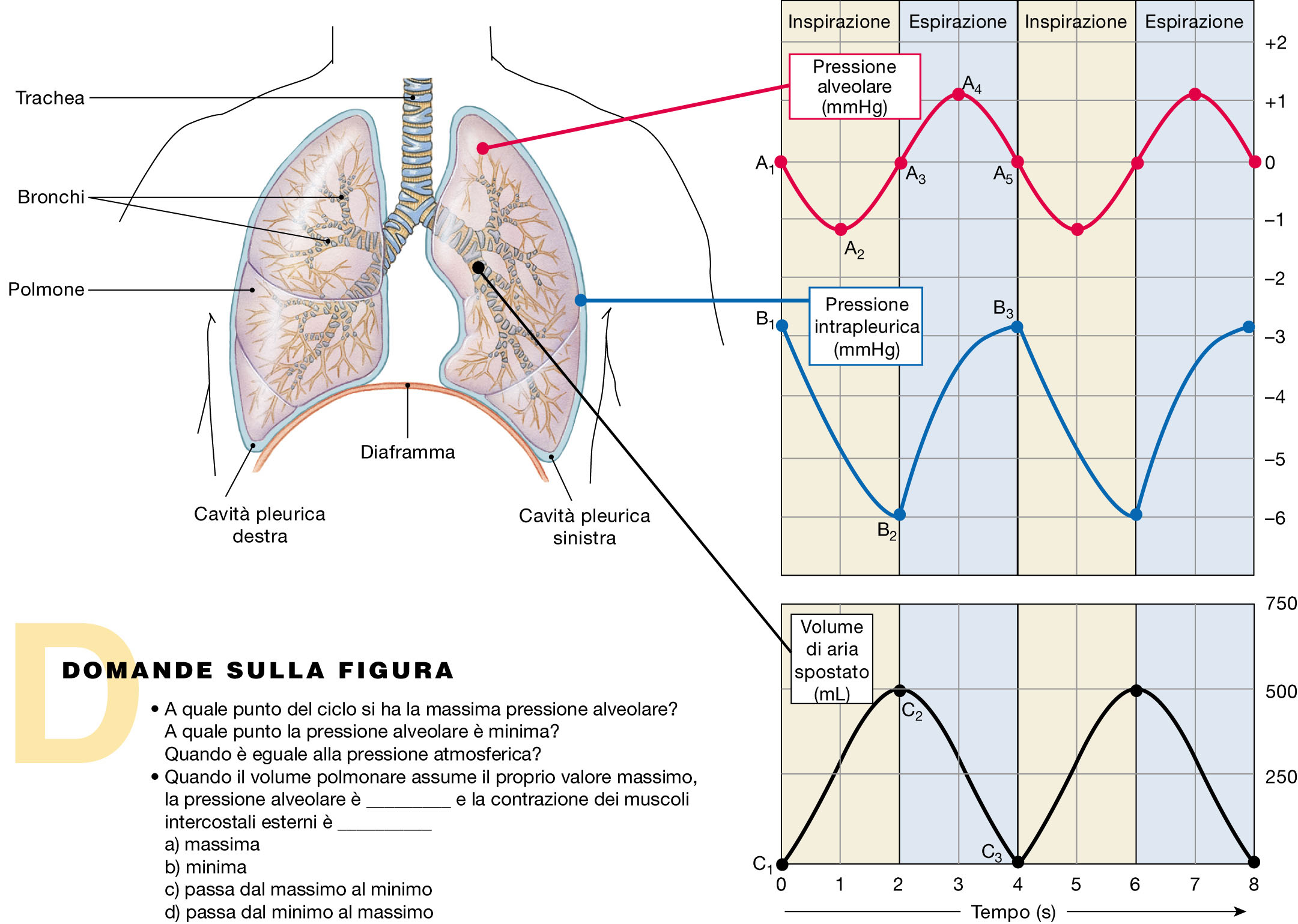 Pressione (mm Hg)
Volume corrente (ml)
Da SILVERTHORN
VOLUMI RESPIRATORI (SPIROMETRIA)
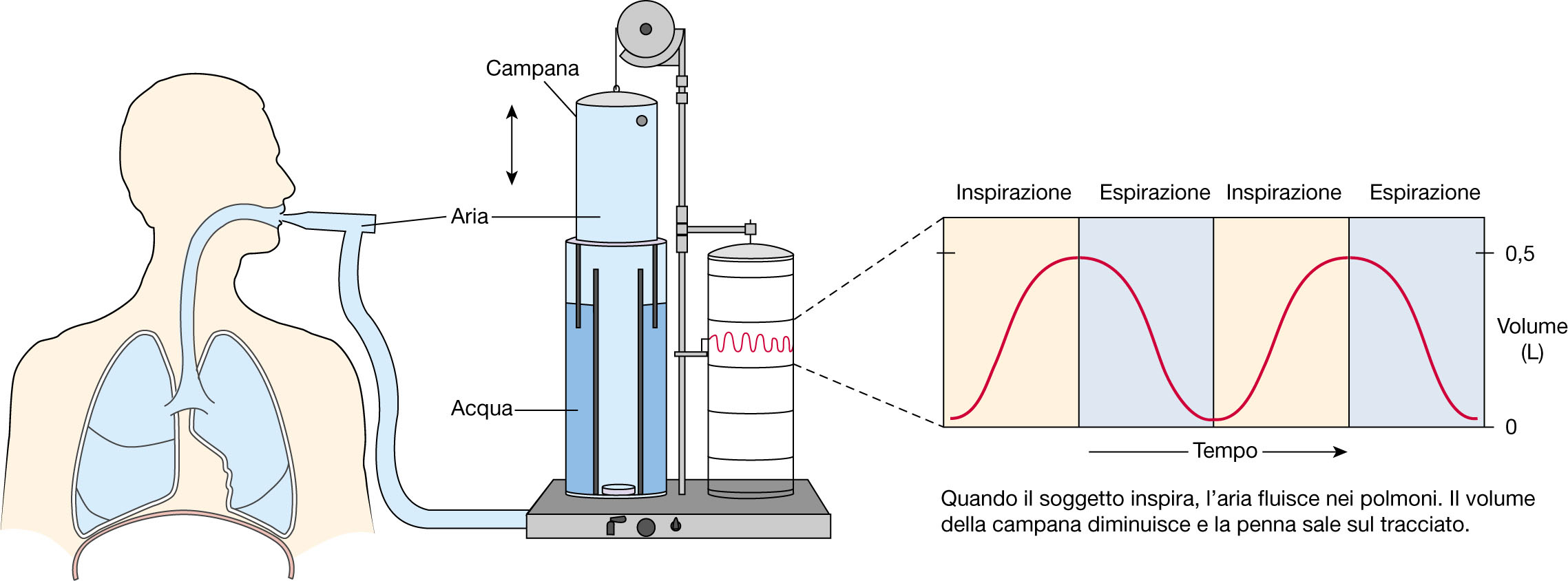 Da SILVERTHORN
VOLUMI RESPIRATORI (SPIROMETRIA)
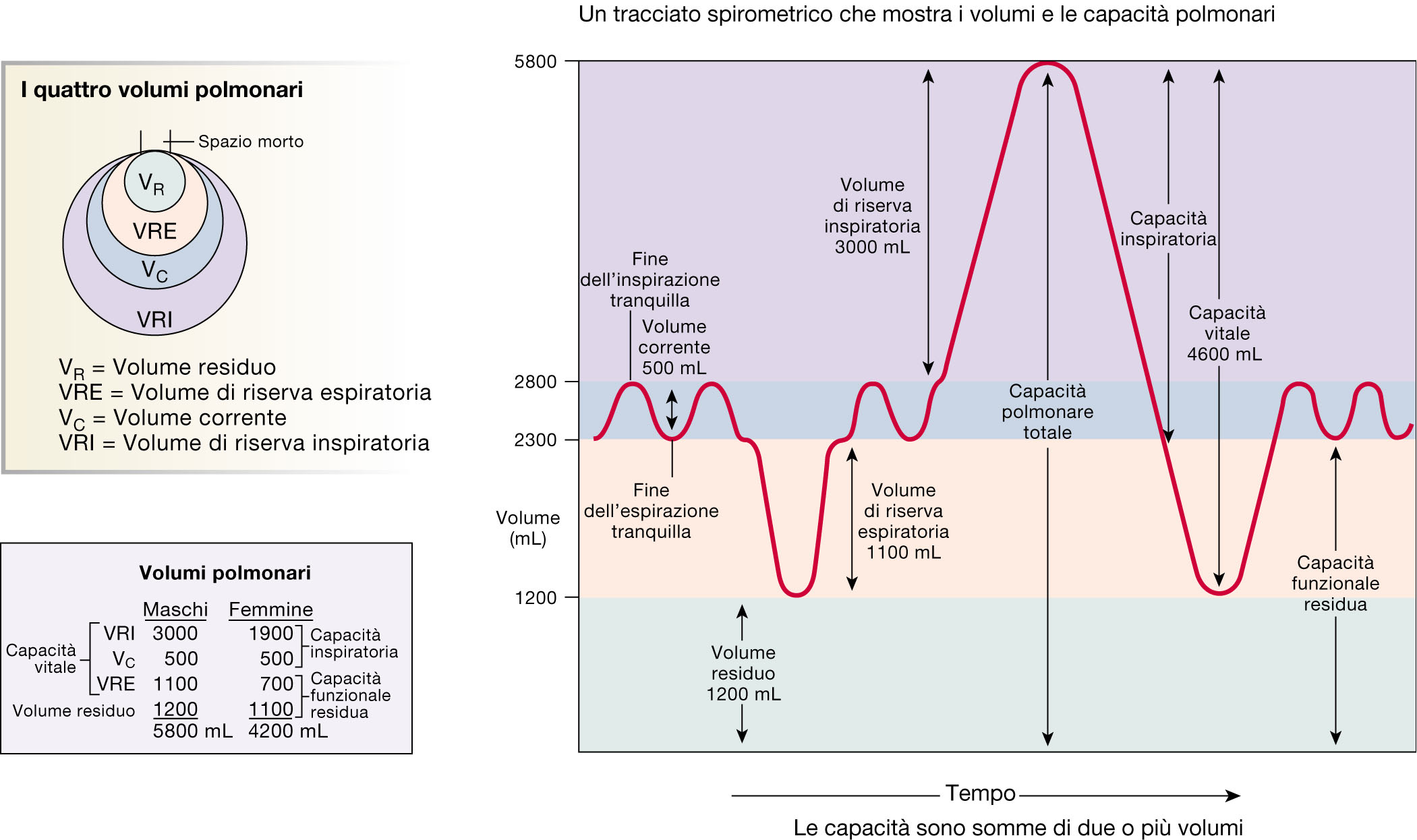 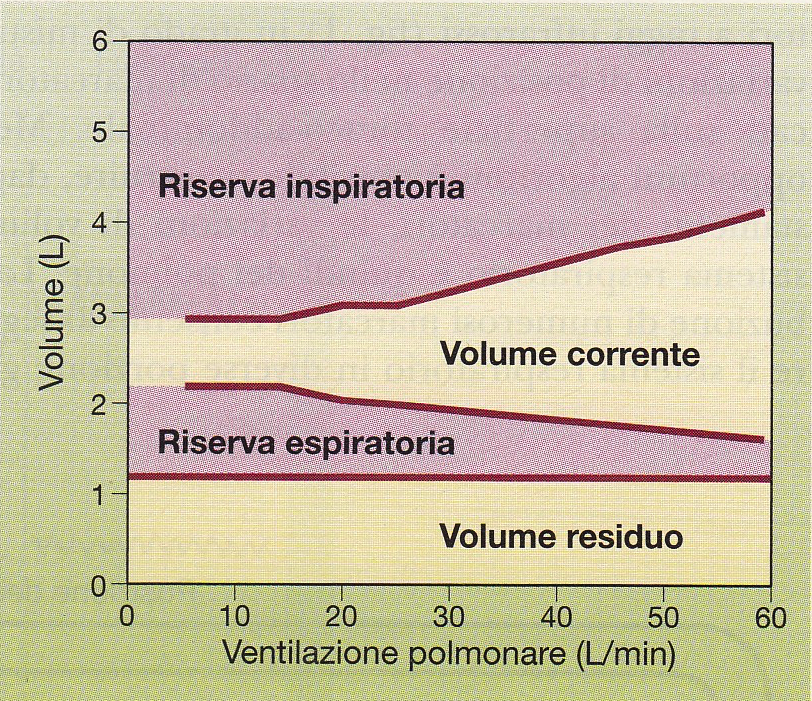 Da SILVERTHORN
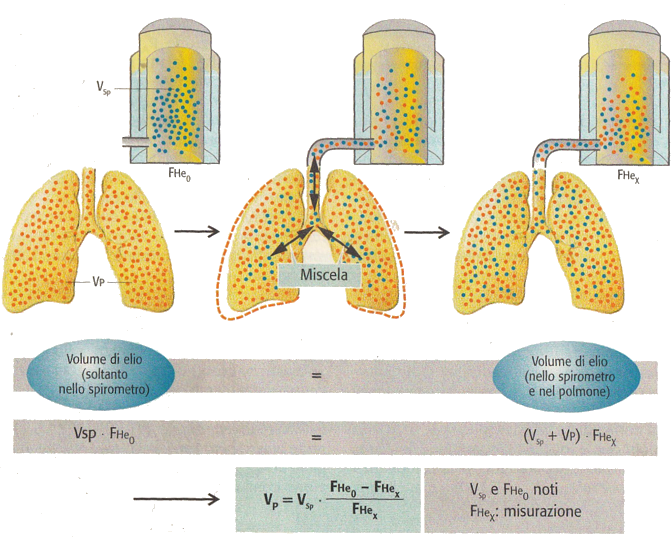 MISURA DEL VOLUME
RESIDUO
Da Silbernagl e Despopoulos, Fisiologia – atlante tascabile
distensibilità (COMPLIANCE) POLMONARE
ISTERESI E SURFACTANTI
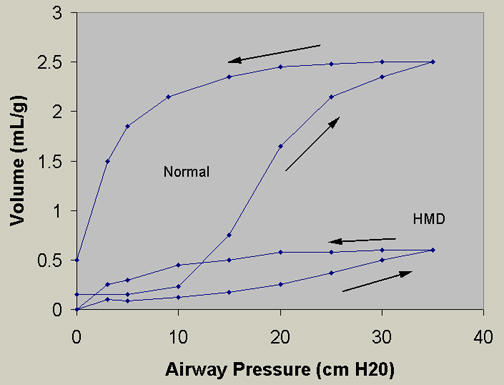 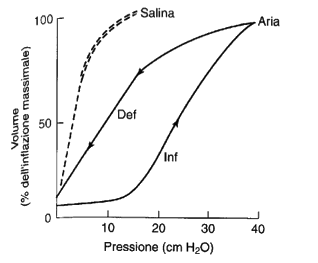 isteresi
La compliance (distensibilità) esprime l’aumento di volume causato da un aumento di pressione:
C = DV/DP
 in condizioni statiche: 200 ml/cm H2O
HMD (hyaline membrane disease): insufficienza di surfactanti (anche: sindrome da distress respiratorio del neonato)
La curva pressione-volume del polmone non è lineare perché il polmone diventa sempre più rigido (meno compliante) man mano che il volume aumenta dalla fine di una espirazione forzata alla fine di una inspirazione massimale).
La curva pressione-volume esprime anche una isteresi. L’isteresi si riferisce alla differenza fra inflazione e deflazione. Rappresenta l’energia in più necessaria per insufflare il polmone rispetto a quella necessaria per svuotarlo.
distensibilità POLMONARE E TORACICA
Curve volume-pressione statiche
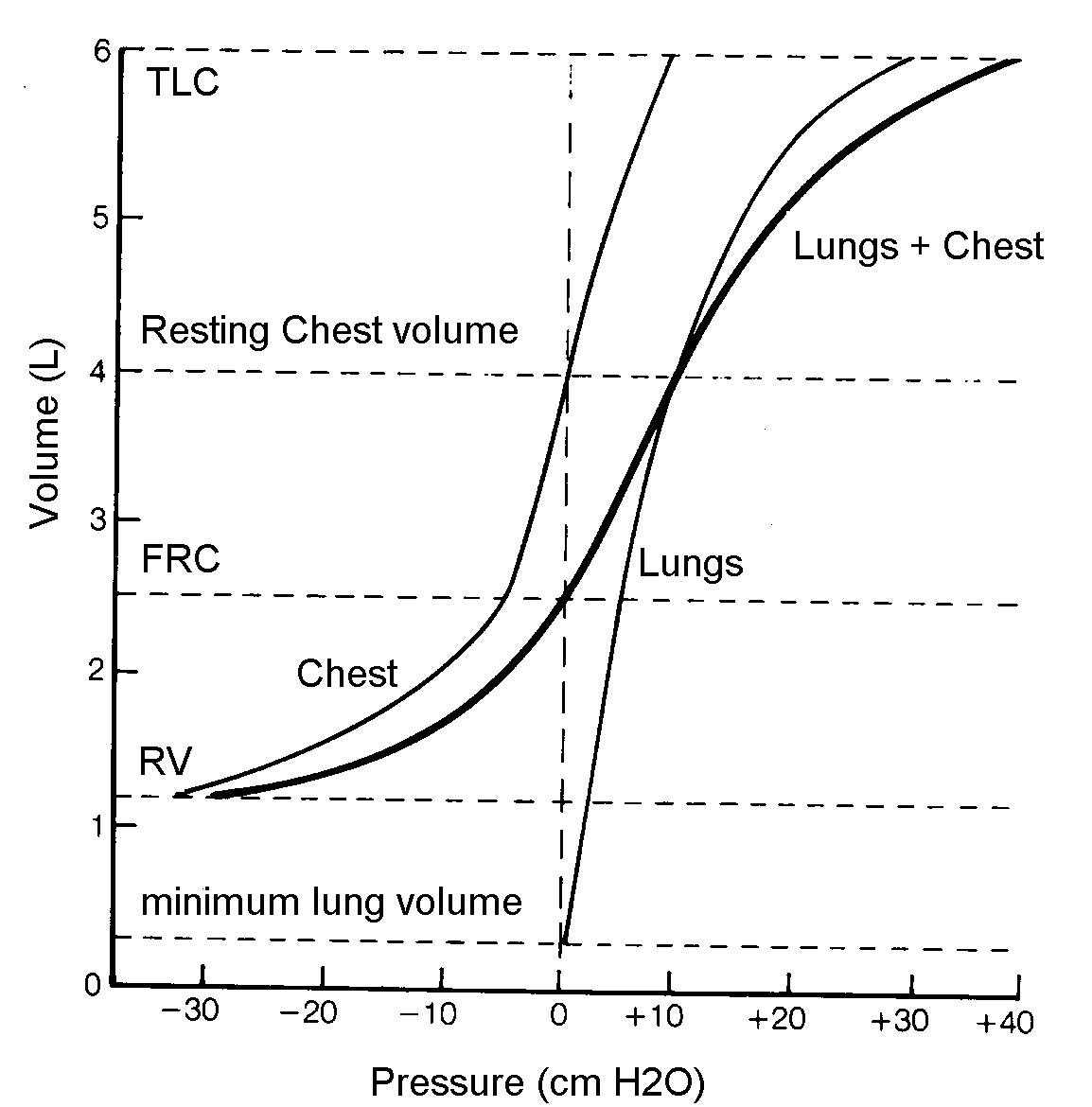 POLMONE
aria
polmoni + gabbia
toracica
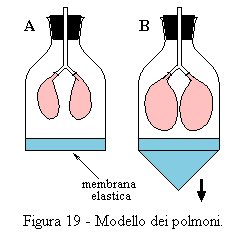 volume toracico a riposo (pneumotorace)
Volume (L)
gabbia toracica
P
respirazione eupnoica (VC)
polmoni
massima espirazione
volume polmonare a riposo (pneumotorace)
Pressione (cm H2O)
[Speaker Notes: Pensare al polmone non come a un pallone elastico, ma come una borsa da viaggio. Nell’enfisema le pareti sono sottili ed è facile gonfiarla: nella fibrosi, le pareti sono spesse e ci vuole più pressione per distenderla.]
distensibilità POLMONARE E TORACICA
Curve volume-pressione statiche
FIBROSI
ENFISEMA
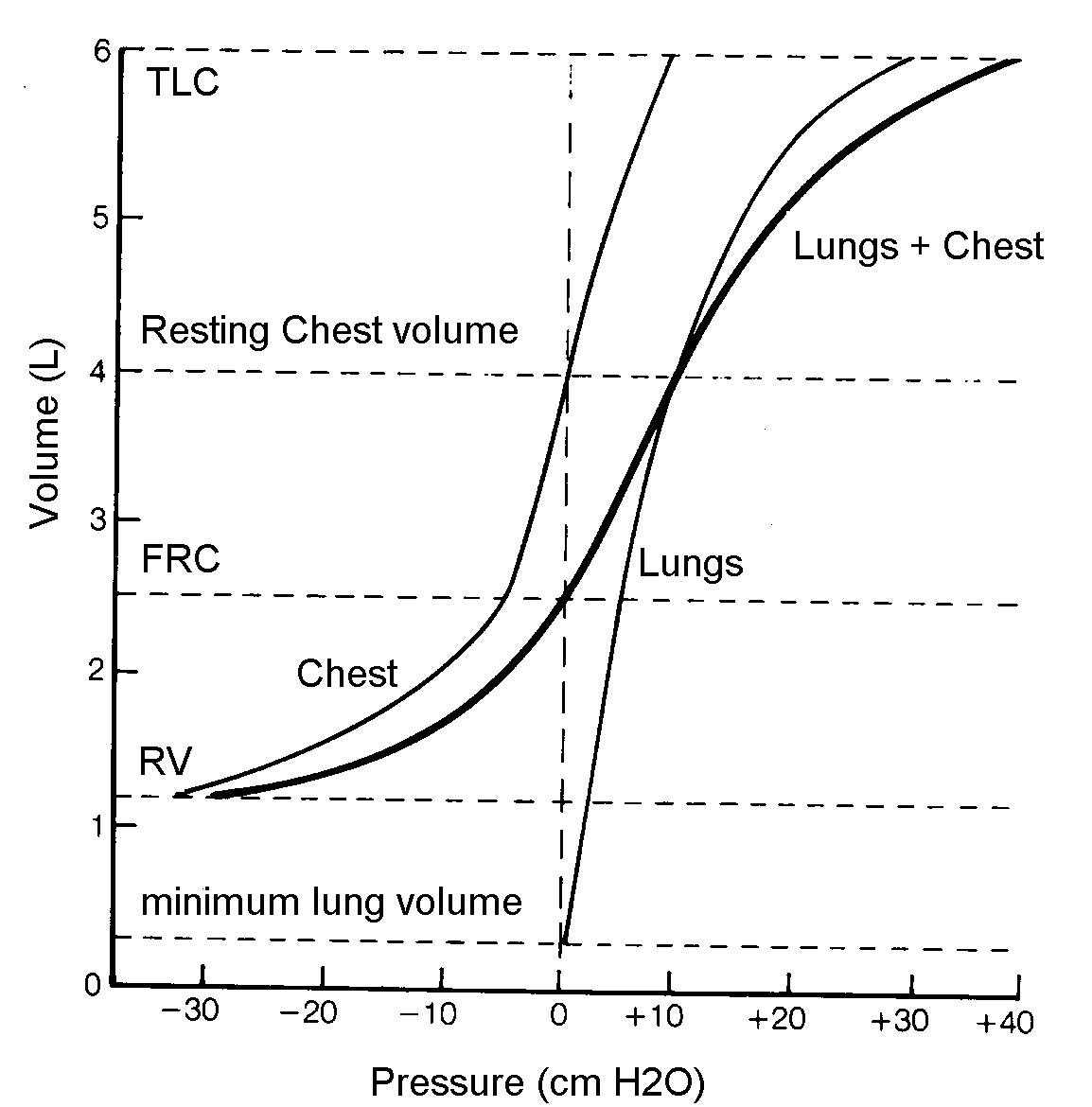 COMPLIANZA BASSA
COMPLIANZA ALTA
polmoni + gabbia
toracica
Volume (L)
gabbia toracica
respirazione eupnoica (VC)
polmoni
COMPLIANZA BASSA
massima espirazione
COMPLIANZA ALTA
Pressione (cm H2O)
[Speaker Notes: Pensare al polmone non come a un pallone elastico, ma come una borsa da viaggio. Nell’enfisema le pareti sono sottili ed è facile gonfiarla: nella fibrosi, le pareti sono spesse e ci vuole più pressione per distenderla.]
distensibilità POLMONARE E TORACICA
Curve volume-pressione statiche
FIBROSI
ENFISEMA
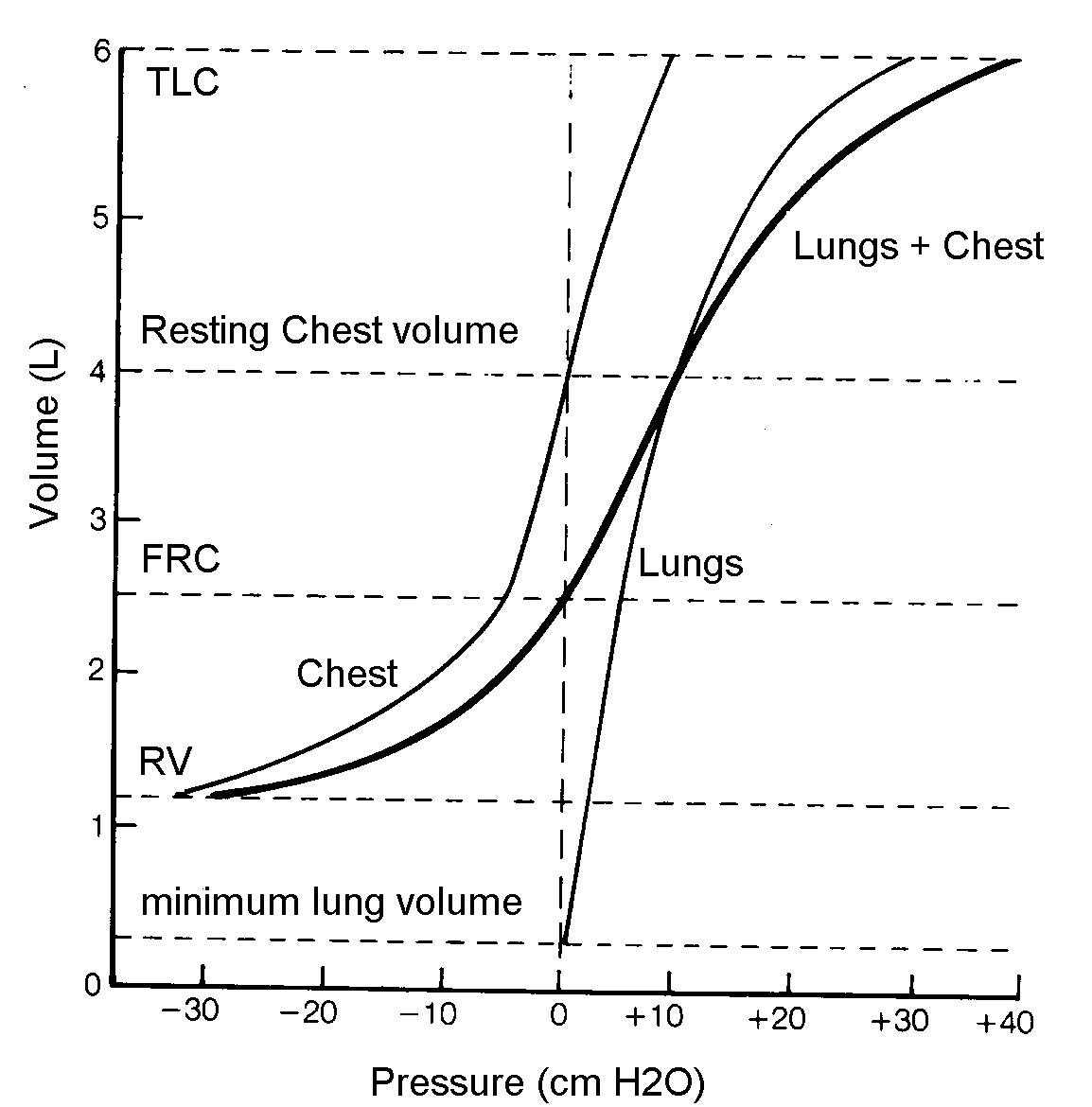 COMPLIANZA BASSA
COMPLIANZA ALTA
BEF:   lavoro toraco-polmonare
BEGC: lavoro polmonare
BEDA: lavoro toracico
polmoni + gabbia
toracica
Volume (L)
gabbia toracica
D
F
G
E
BEF è minore
sia di BEGC che di BEDA
respirazione eupnoica (VC)
A
B
C
polmoni
COMPLIANZA BASSA
COMPLIANZA ALTA
Pressione (cm H2O)
[Speaker Notes: Pensare al polmone non come a un pallone elastico, ma come una borsa da viaggio. Nell’enfisema le pareti sono sottili ed è facile gonfiarla: nella fibrosi, le pareti sono spesse e ci vuole più pressione per distenderla.]
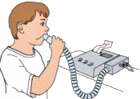 SPIROMETRIA DINAMICA
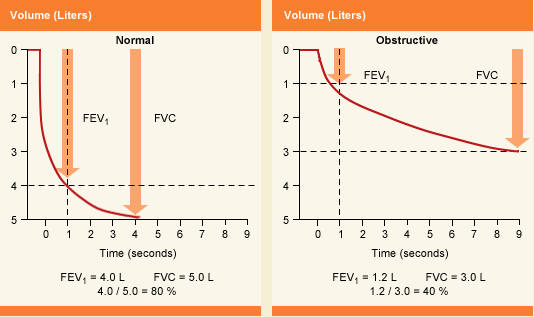 FEV: Forced Expiratory Volume (in 1 sec) [Volume Espiratorio Massimo in un Secondo, VEMS]
FVC: Forced Ventilatory Capacity [Capacità Vitale Forzata, CVF]
SPAZIO MORTO ANATOMICO
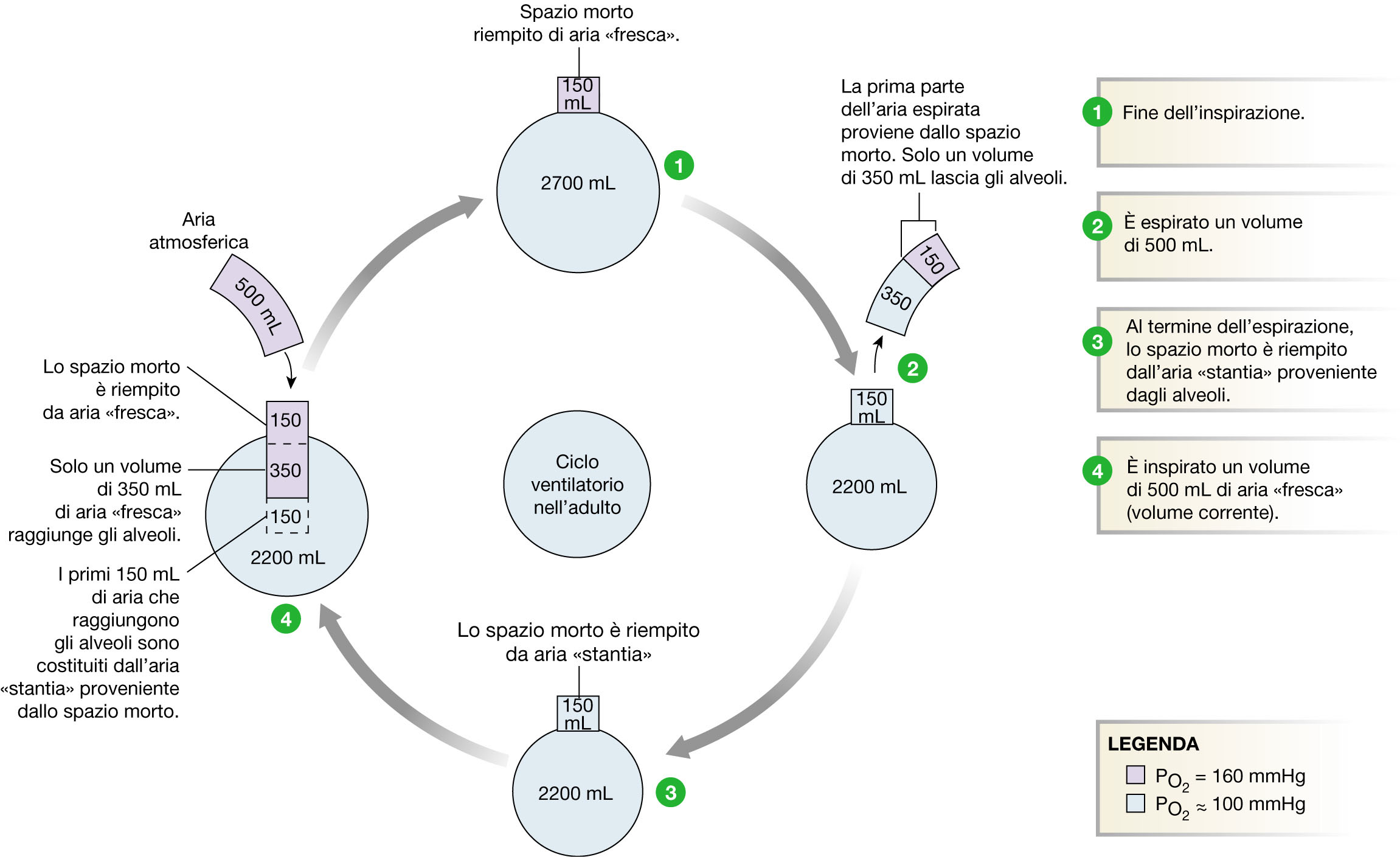 Da SILVERTHORN
SPAZIO MORTO
Effetto dello spazio morto sulla ventilazione alveolare per diversi volumi correnti e  frequenze respiratorie, a parità di ventilazione polmonare
Da Vander, FISIOLOGIA, Ambrosiana
DETERMINAZIONE DELLO SPAZIO MORTO ANATOMICO
volume corrente
SP: volume dello spazio morto (ml)
VC: volume corrente (aria espirata; ml)
ASP: area dello spazio morto (cm2)
ALV: area del volume alveolare (cm2)
spazio morto
:
=
:
(
+
)
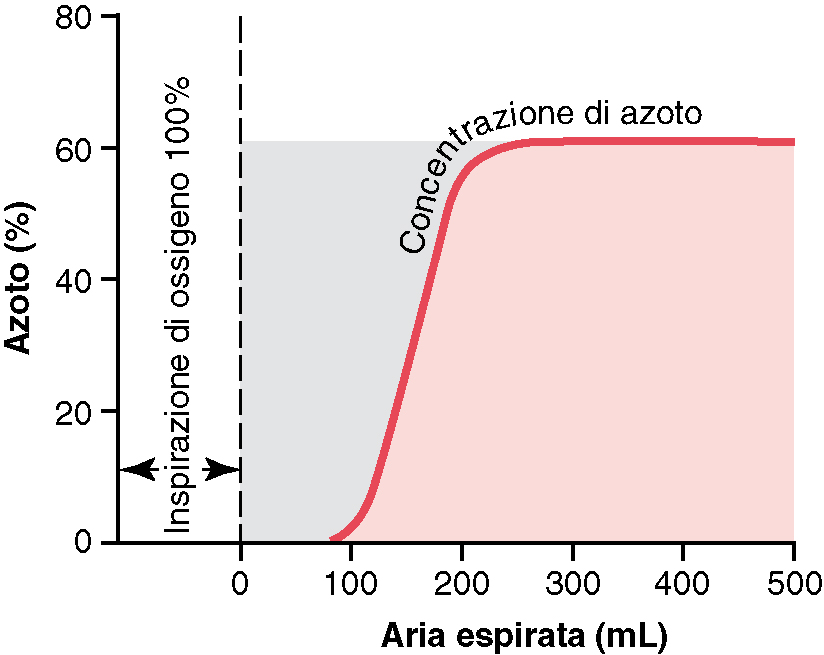 ml
cm2
SP : VC = ASP : (ASP + ALV)
ASP
ALV
ASP x VC
ASP + ALV
SP =
esempio:
Se: ASP = 30 cm2
      ALV = 70 cm2
      VC  = 500 ml
(Volume corrente)
30 x 500
Variazioni della concentrazione di azoto nell’aria espirata dopo una singola inspirazione massimale di ossigeno puro.
SP =
= 150 ml
30 + 70
Da GUYTON
SCAMBI GASSOSI (pressioni parziali)
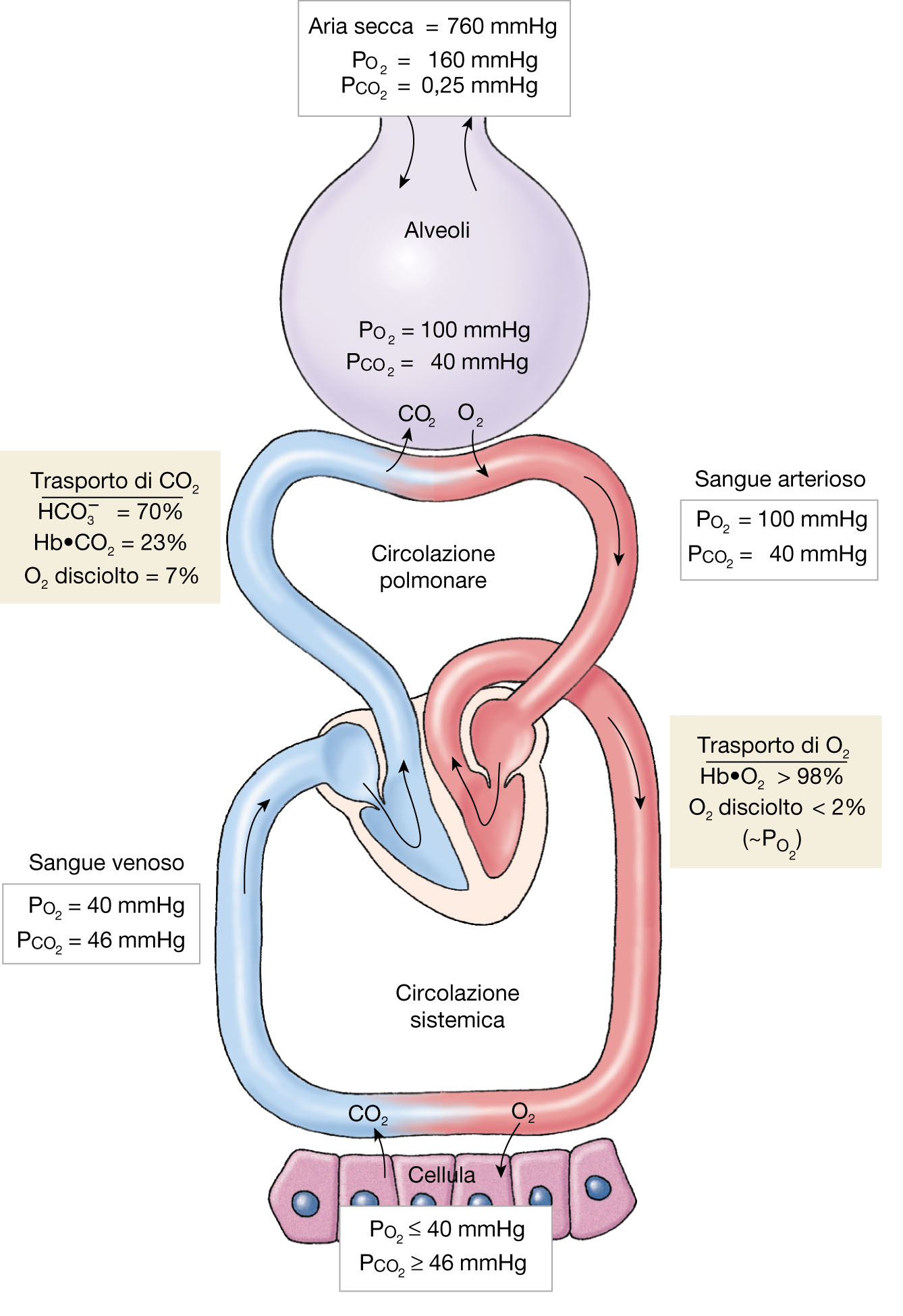 ARIA INSPIRATA1
ARIA ESPIRATA
O2   160,0 
CO2     0,0
H20      0,0
N2     600,0
ARIA ALVEOLARE
O2    115,0
CO2   33,0
H20    47,0
N2    565,0
O2    100,0
CO2   40,0
H20    47,0
N2    573,0
1CO2 e altri gas hanno valori trascurabili
SANGUE ARTERIOSO
(97 senza shunt
100 teorica)
O2      95,0
CO2   40,0
H20    47,0
C
SANGUE VENOSO
O2      40,0
CO2   46,0
H20    47,0
EFFETTI DELLA VENTILAZIONE ALVEOLARE SULLA PRESSIONE PARZIALE DEI GAS A LIVELLO ALVEOLARE
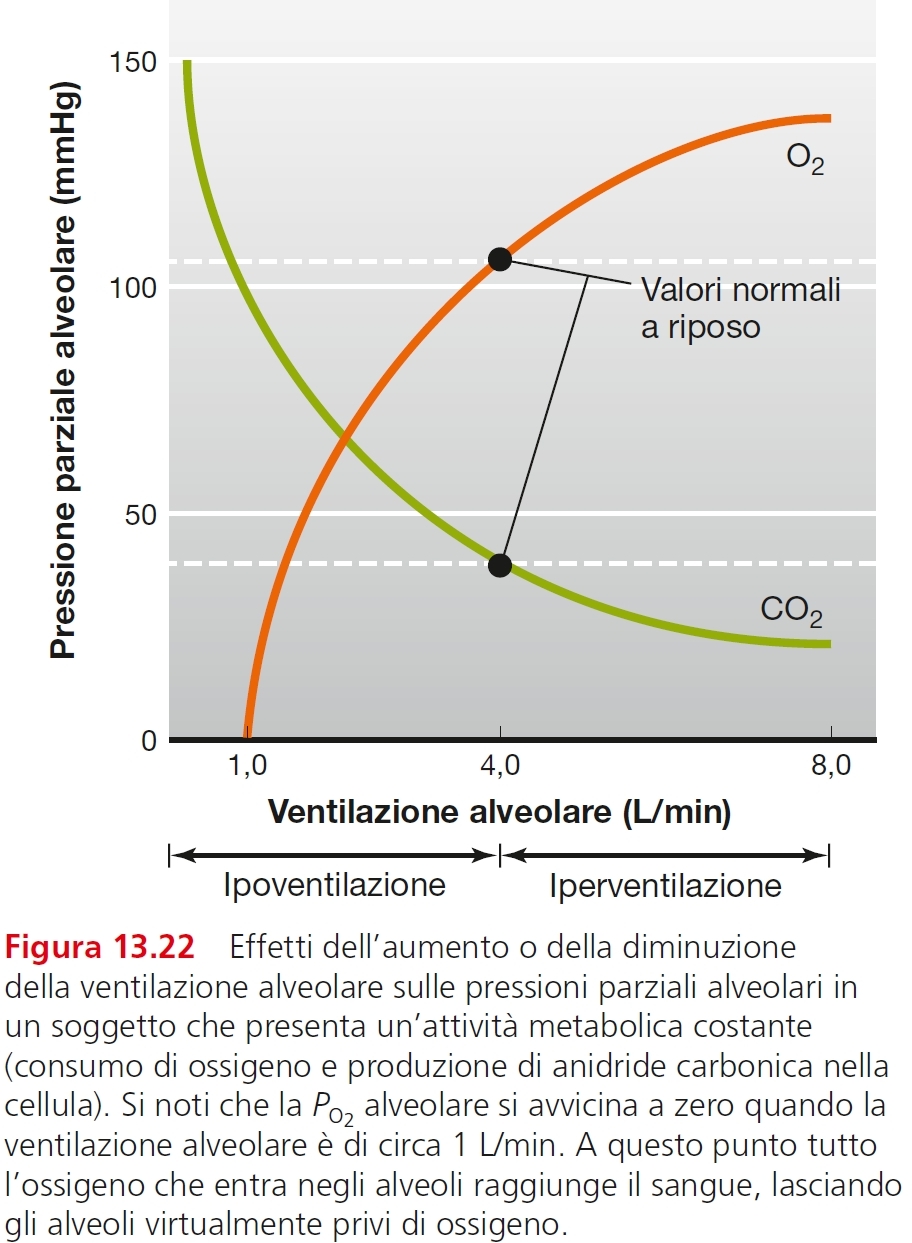 Tutto l’ossigeno alveolare raggiunge il sangue e gli alveoli ne rimangono pressoché privi
Da Vander, FISIOLOGIA, Ambrosiana
SCAMBI GASSOSI (ml/min)
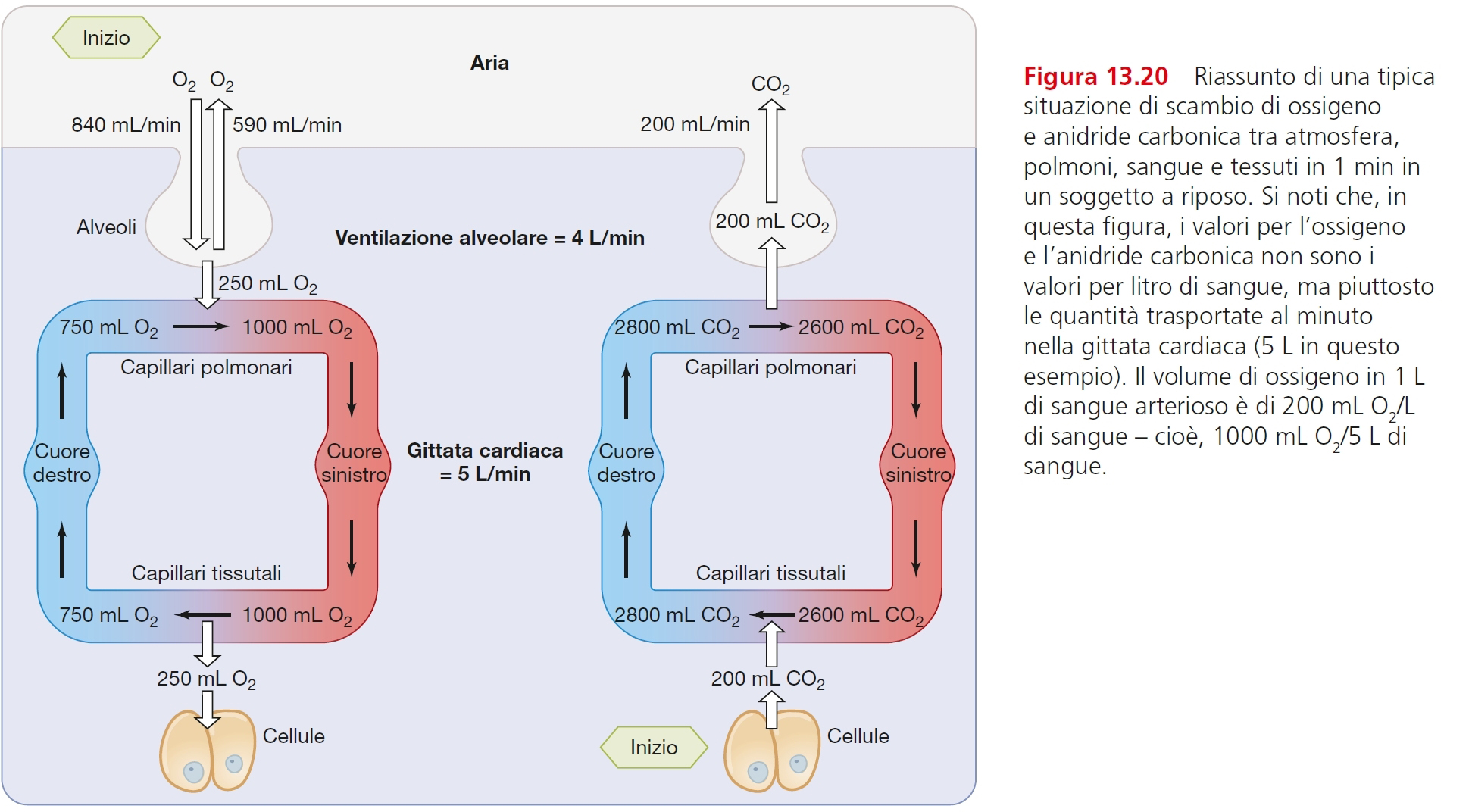 O2 nell’aria atmosferica = 21%, pari a 840 ml
O2 nel sangue arterioso = 200 ml/L  
CO2 nell’aria atmosferica = trascurabile
Da Vander, FISIOLOGIA, Ambrosiana
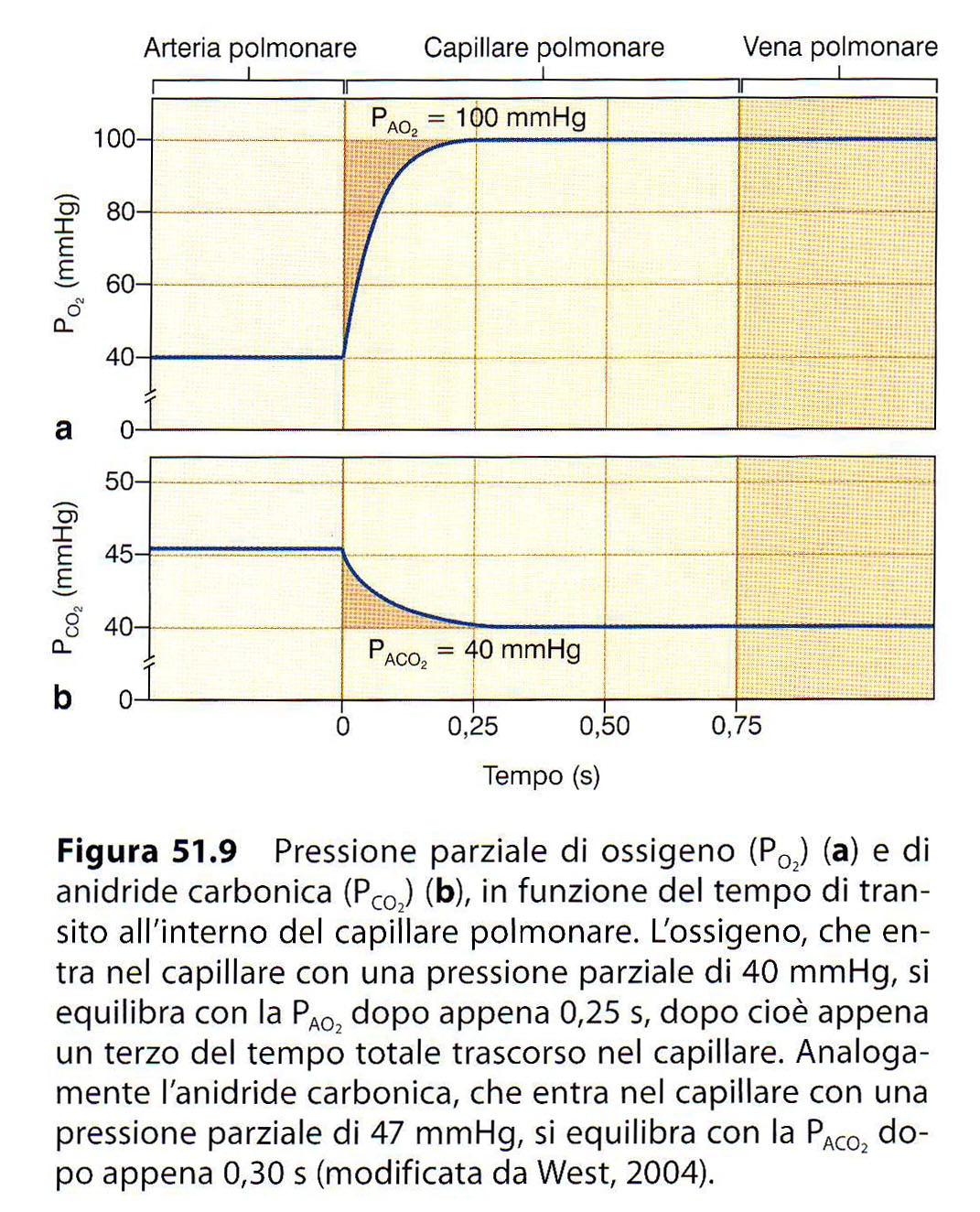 diffusione ALVEOLARE
Vo2 = Do2 (PAo2 – PVo2)
Vco2 = Dco2 (PAco2 – PVco2)
D: coefficiente di diffusione
PA: pressione nel sangue arterioso
PV: pressione nel sangue venoso
V: velocità di diffusione
.
COEFFICIENTE DI DIFFUSIONE:
coefficiente di solubilità / peso molecolare
COEFFICIENTI DI SOLUBILITà

Ossigeno			0,024
Anidride carbonica		0,570
Monossido di carbonio	0,018
Azoto			0,012
Da CONTI
La diffusione netta dei gas termina quando le loro pressioni parziali nei capillari raggiungono quelle alveolari
Tempo di transito capillare = flusso ematico polmonare / volume capillare  = 5 l min-1 / 67 ml = 0,75 sec
PRESSIONE PARZIALE DEI GAS
a diverse altezze del polmone
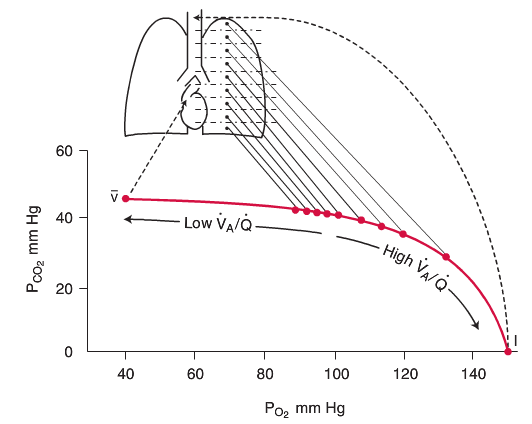 RAPPORTO VENTILAZIONE/PERFUSIONE a diverse altezze del polmone
rapporto ventilazione/perfusione
PA  = pressione alveolare
Ppa = pressione arteriosa
Ppv = pressione venosa
APICE
1
2
3
.
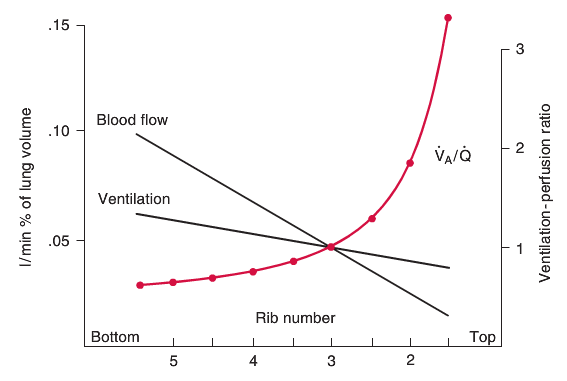 ventilazione (VA)
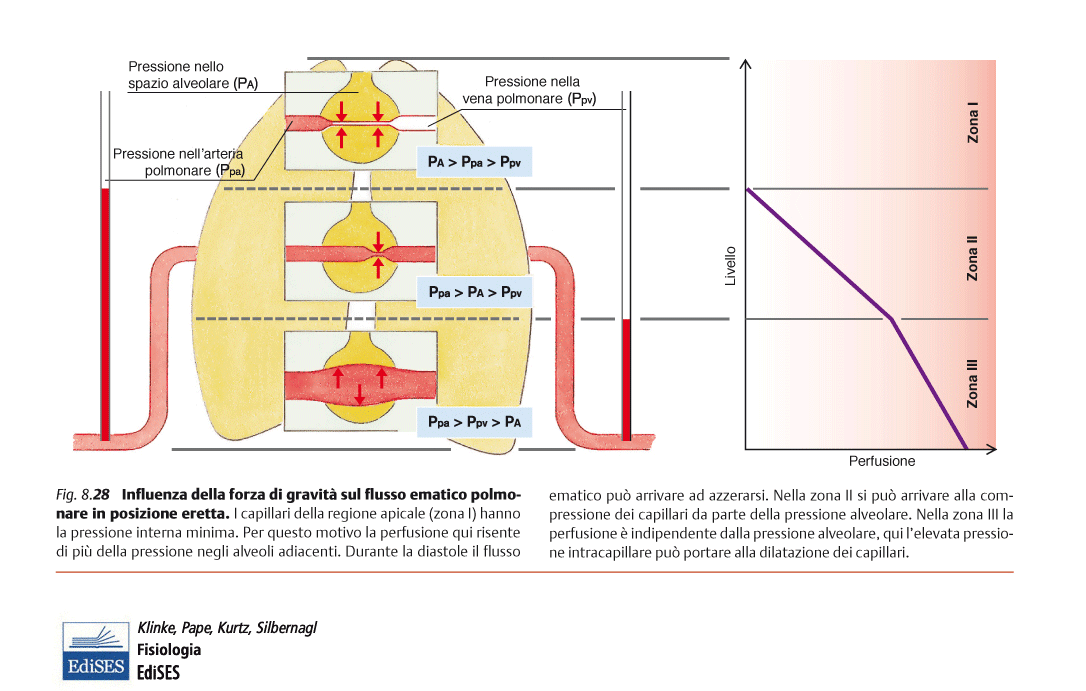 .
.
VA/Q
2
.
.
apice: VA > Q
   
base:  VA < Q
3
.
.
numero della costola
4
5
Da Klinke et al, FISIOLOGIA, Edises
.
flusso ematico (Q)
La differenza di pressione fra l’apice e la base di una colonna di sangue alta 30 cm (come un polmone) è di 23 mmHg (Pa molto piccola all’apice)
BASE
0,05
0,10
0,15
l/min % del volume polmonare
modificata da Kenney et al., Physiology of Sport and Exercise
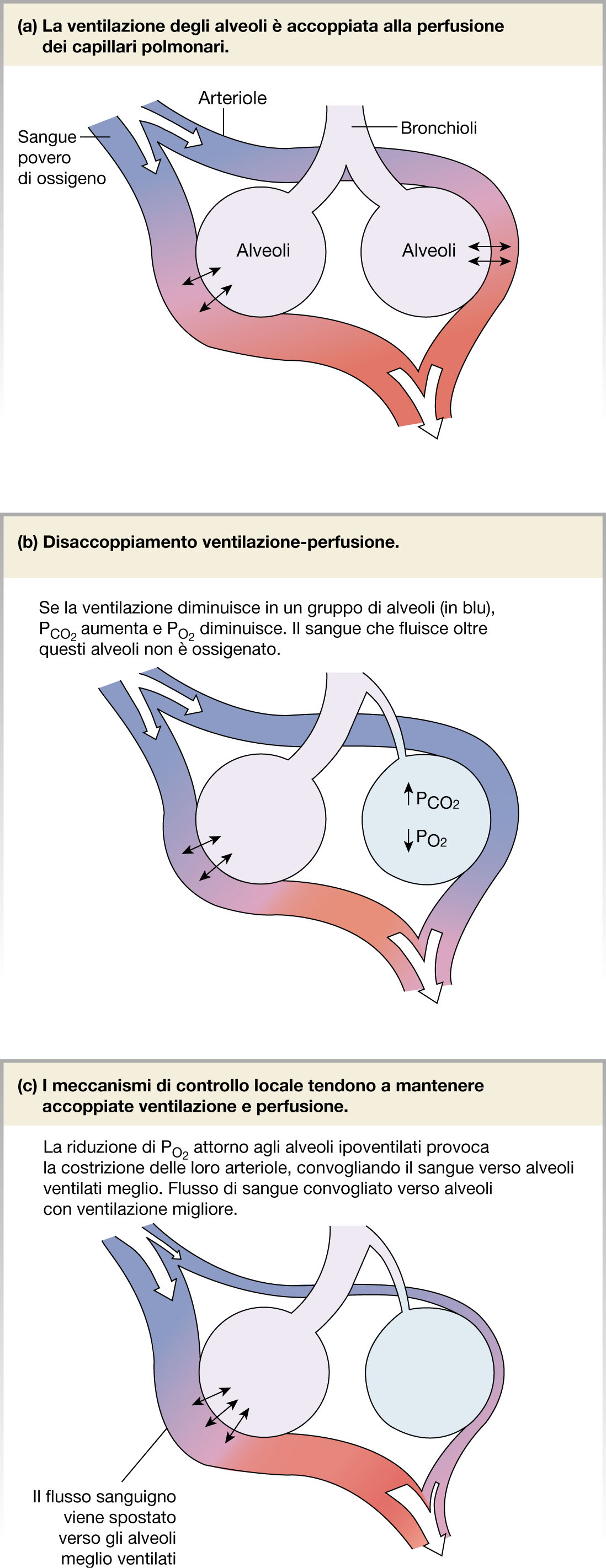 AUTOREGOLAZIONE DEL RAPPORTO
VENTILAZIONE/PERFUSIONE
(vasocostrizione ipossica)
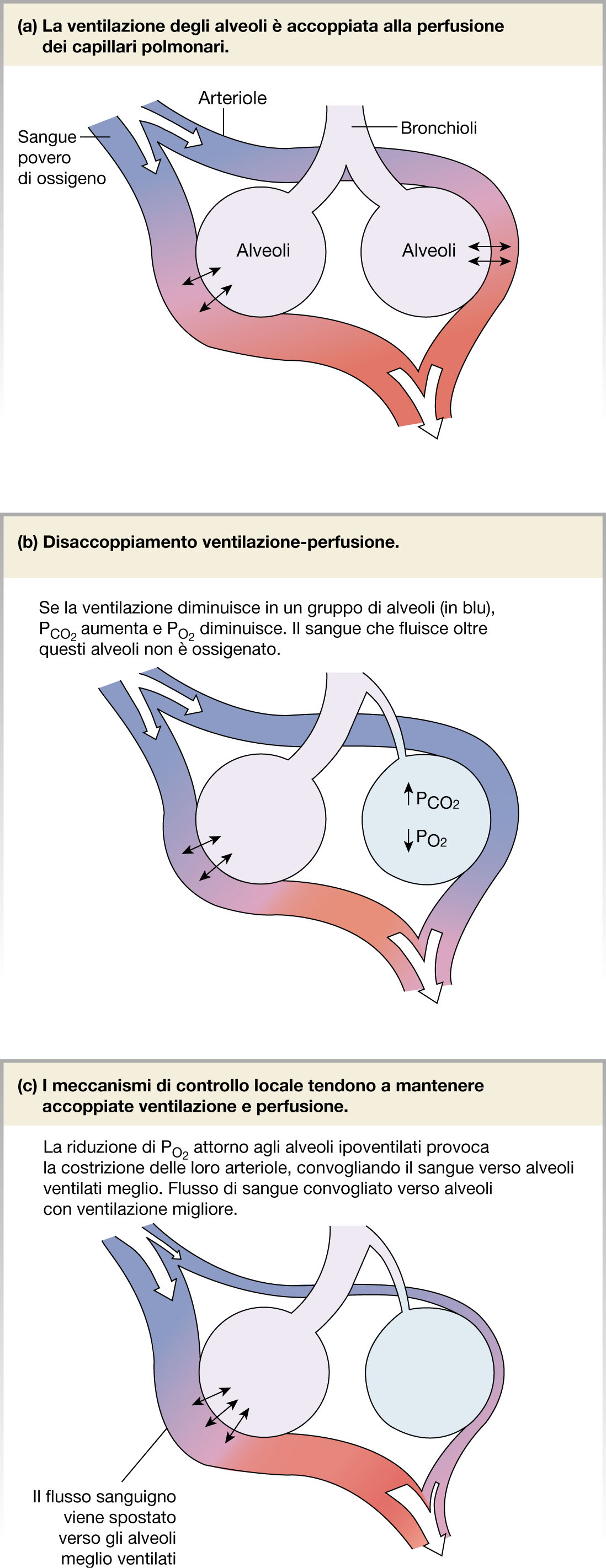 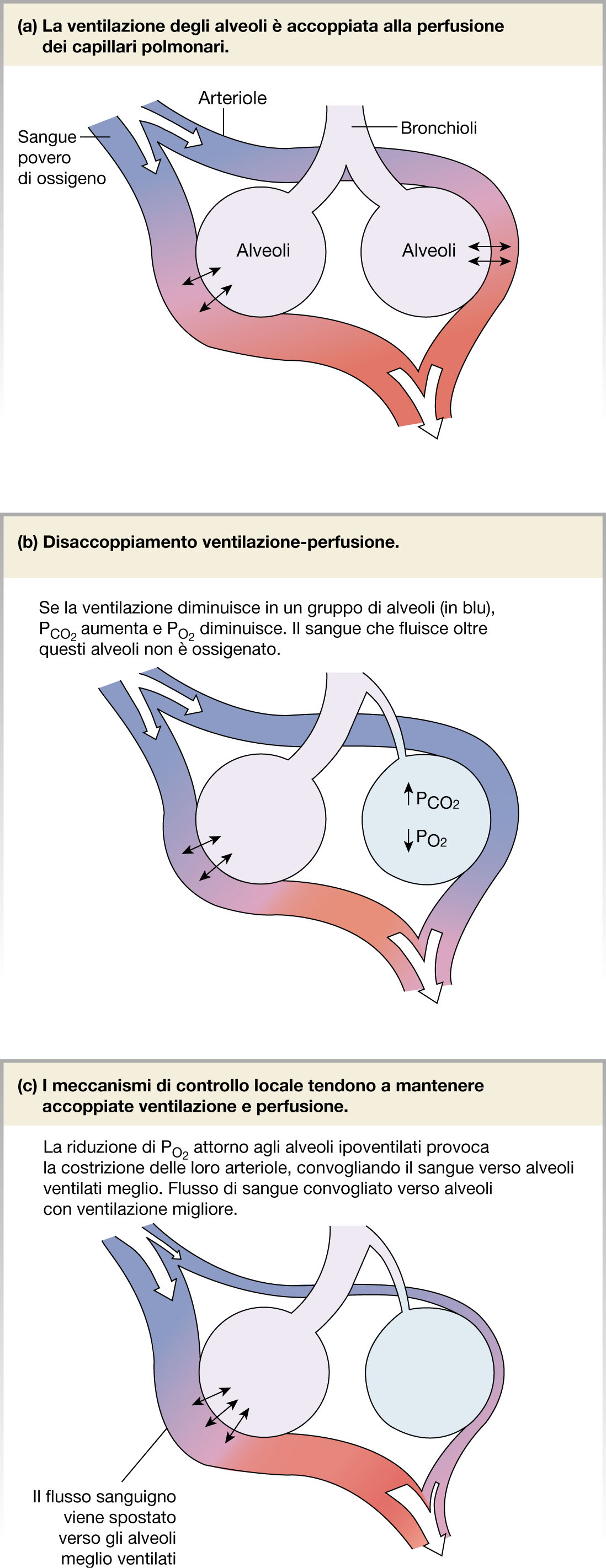 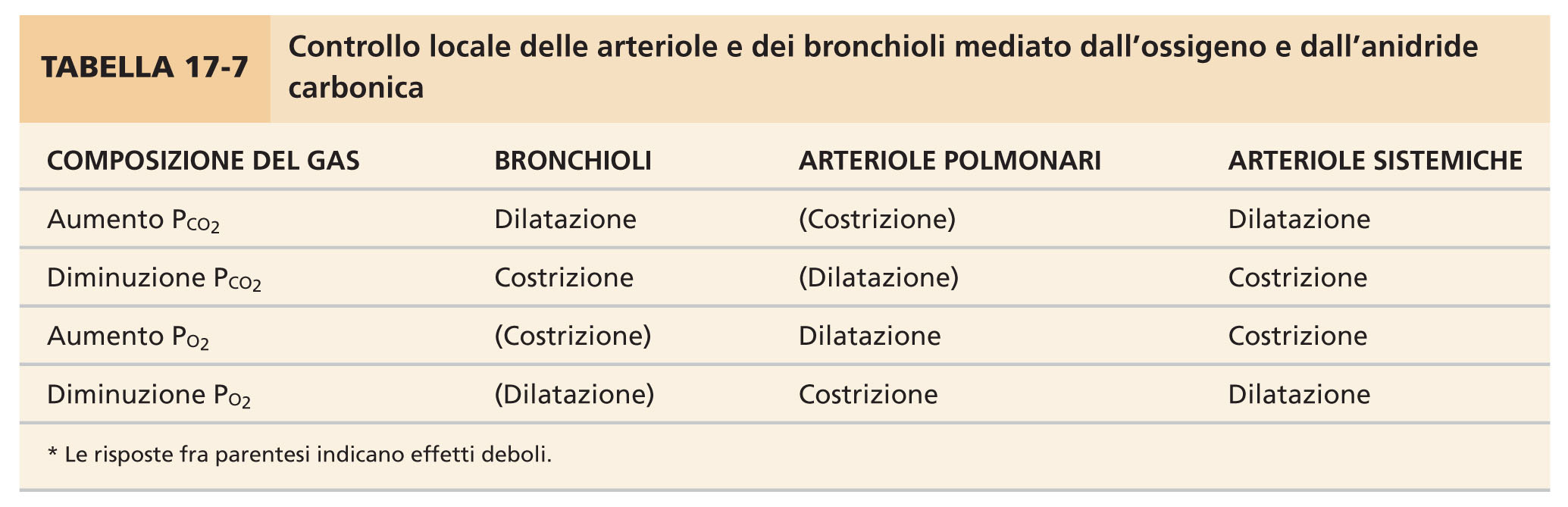 Da SILVERTHORN
TRASPORTO DEI GAS
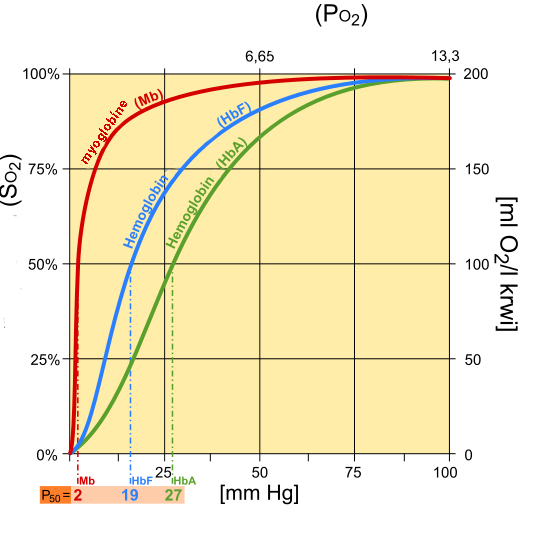 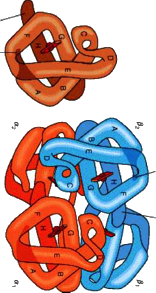 MIOGLOBINA
Hb O2
ml O2 / l
EMOGLOBINA
PO2 (mmHg)
PO2 = 100 mmHg             20 ml O2/100 ml (di cui 0,3 fisicamente disciolti)
PO2 =   40 mmHg               15 ml O2/100 ml
differenza A/V in O2 = 5 ml/100 ml
1 g Hb trasporta 1,34 ml di O2
Hb: 15 g/100 ml
satura normalmente al 97%
P
CO
2
P
(mm Hg)
O
2
CURVE DI DISSOCIAZIONE DELL’EMOGLOBINA
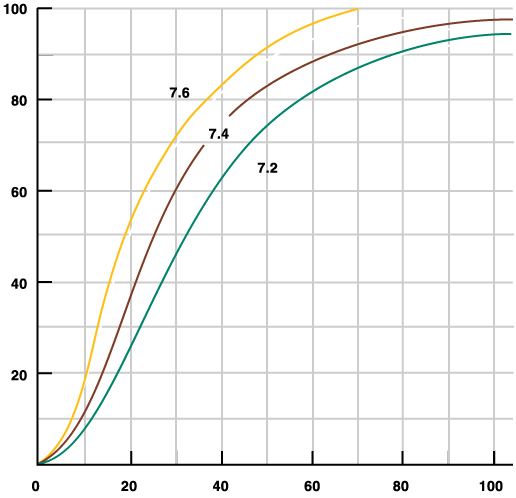 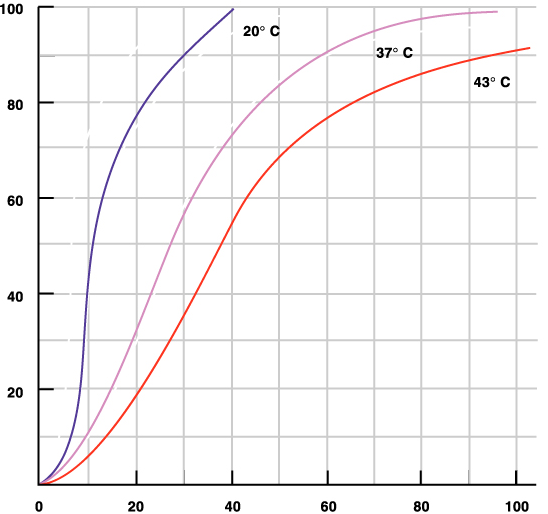 pH
°C
Saturazione dell’emoglobina, %
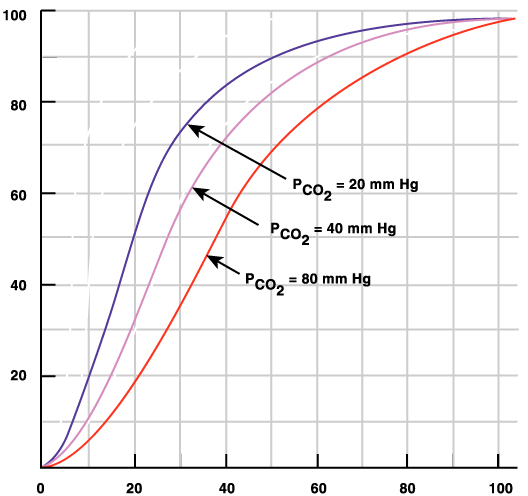 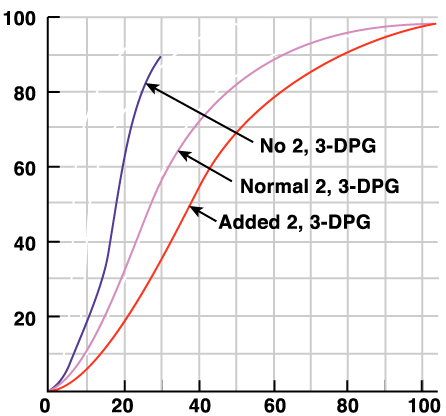 difosfoglicerolo
(Silverthorn, 2000)
TRASPORTO DELL’ANIDRIDE CARBONICA
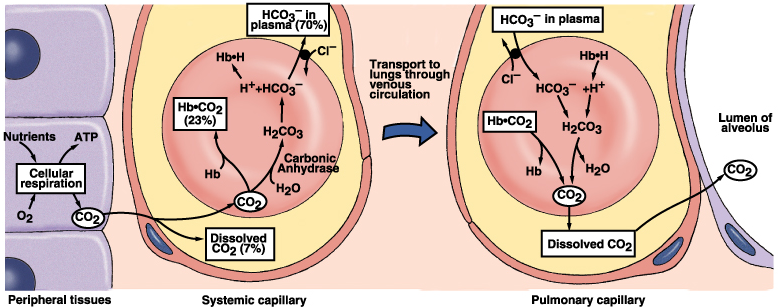 PCO2 = 46 mmHg             52 ml CO2/100 ml
differenza V/A in CO2 = 4 ml/100 ml
PCO2 = 40 mmHg             48 ml CO2/100 ml
Da SILVERTHORN
REGOLAZIONE DELLA RESPIRAZIONE: CHEMOCETTORI PERIFERICI
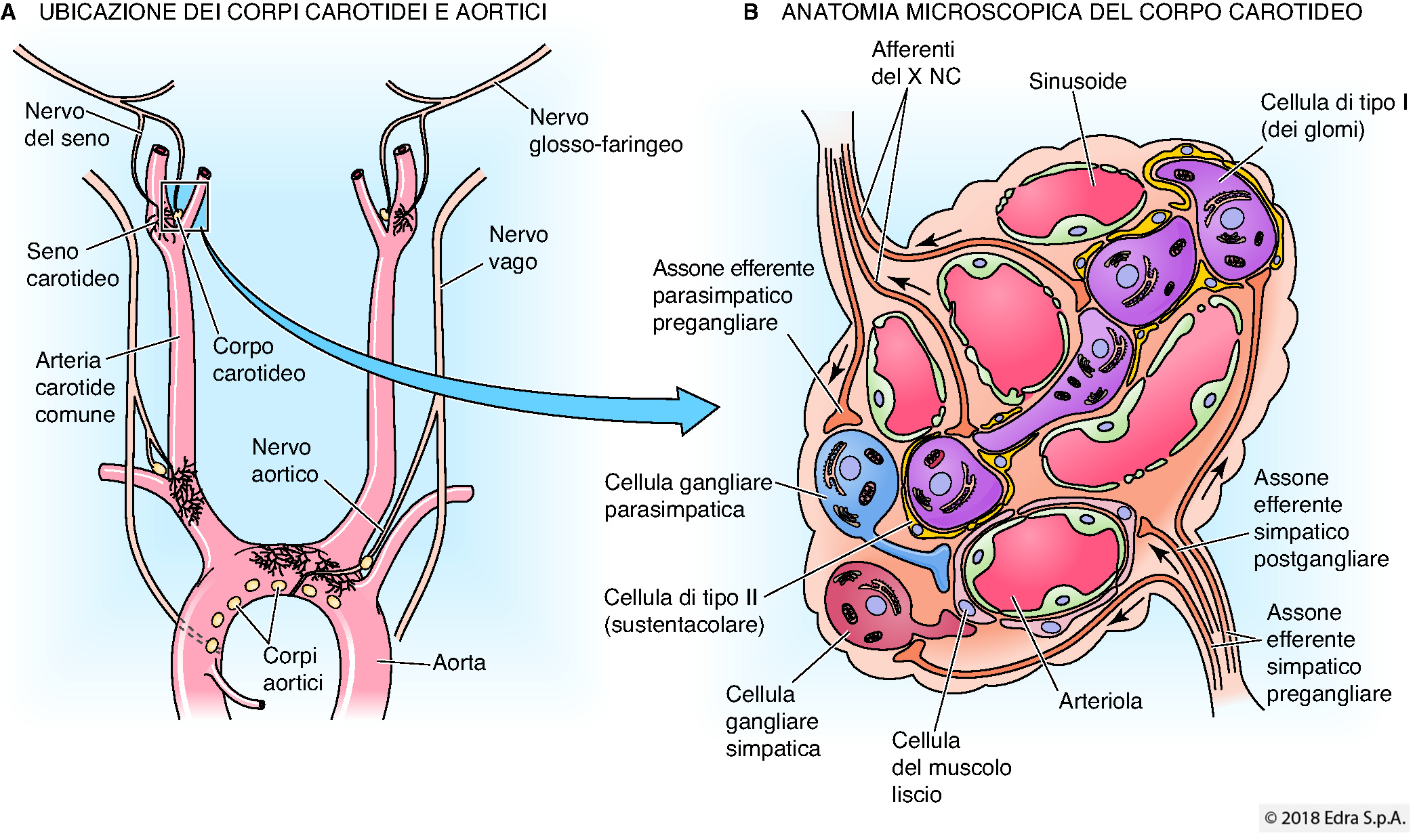 Boron, Fisiologia Medica, Edra
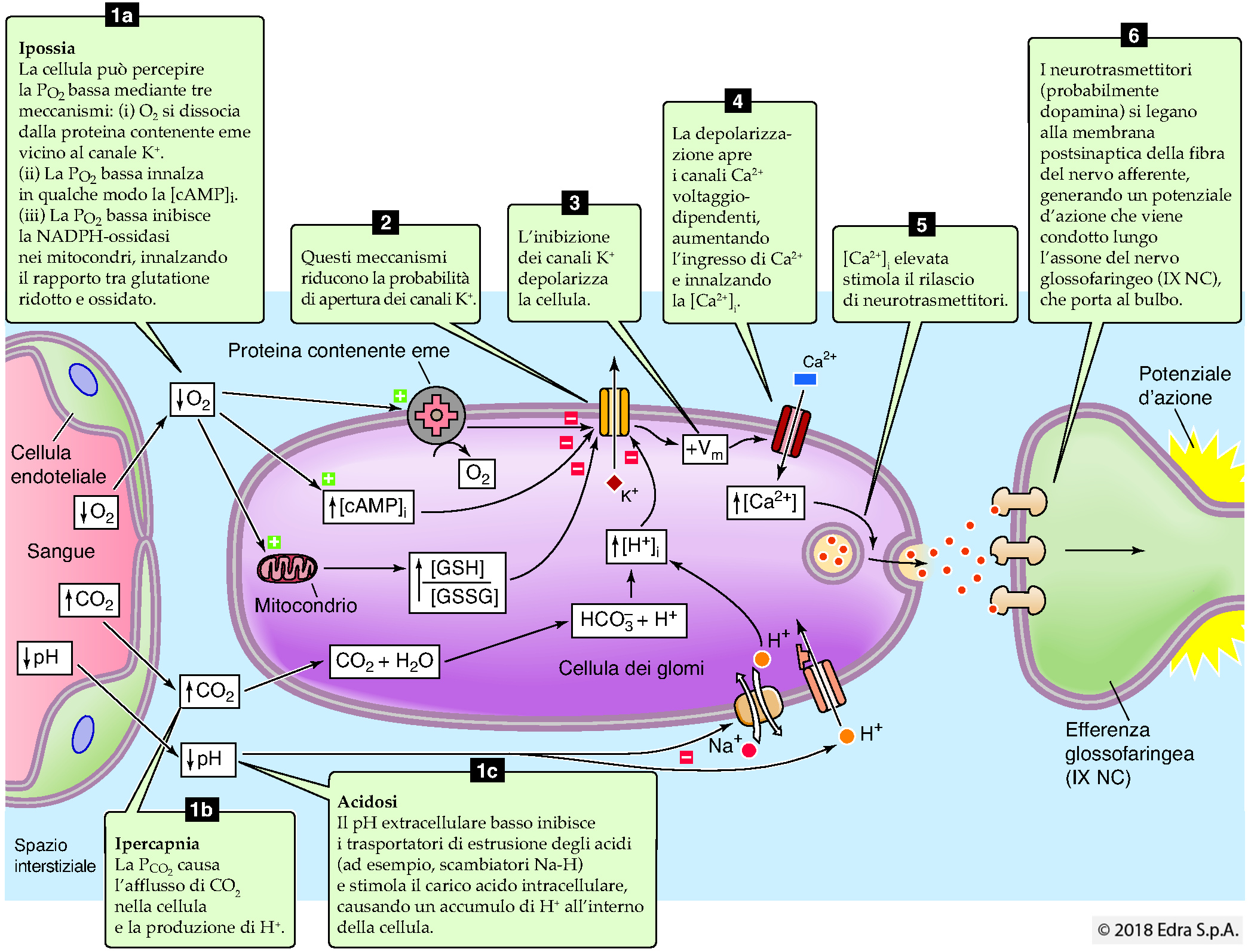 CHEMOCETTORI PERIFERICI
BAROCETTORI CAROTIDEI
Boron, Fisiologia Medica, Edra
REGOLAZIONE DELLA RESPIRAZIONE: CHEMOCETTORI CENTRALI
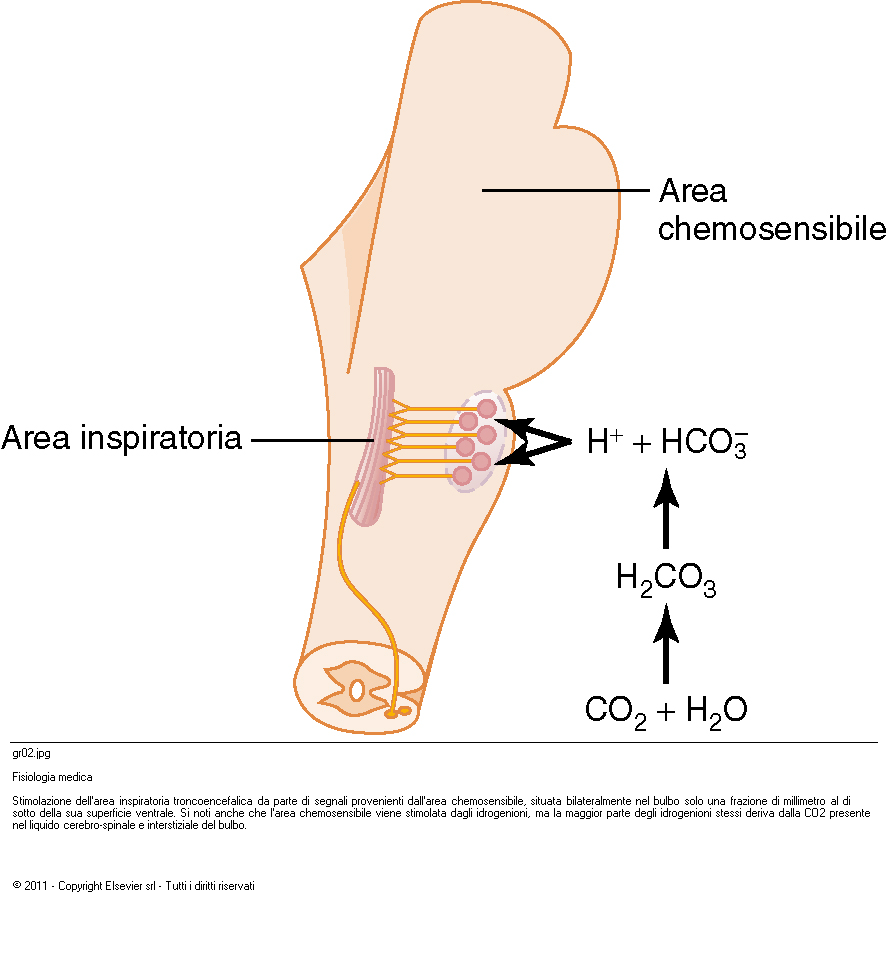 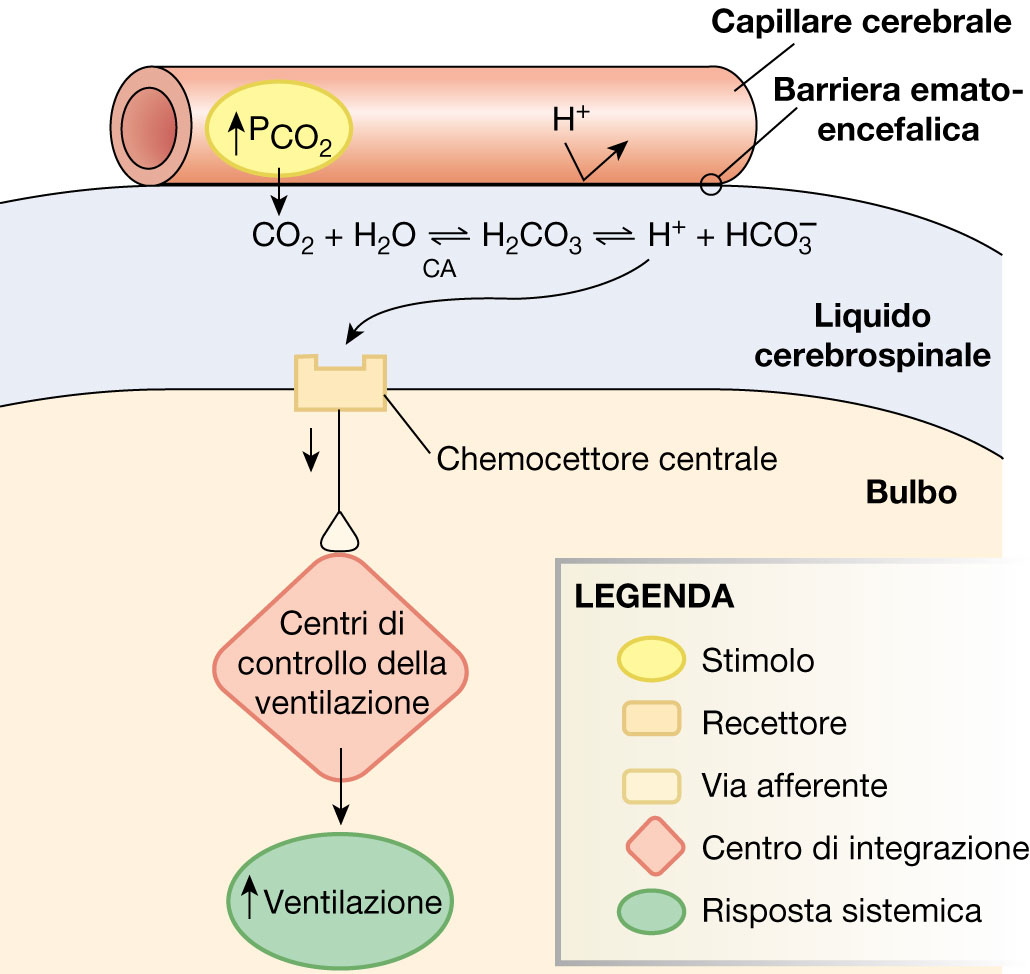 Da SILVERTHORN
EFFETTI DELLE VARIAZIONI DI PO2, PCO2 E pH SULLA VENTILAZIONE
BAROCETTORI CAROTIDEI
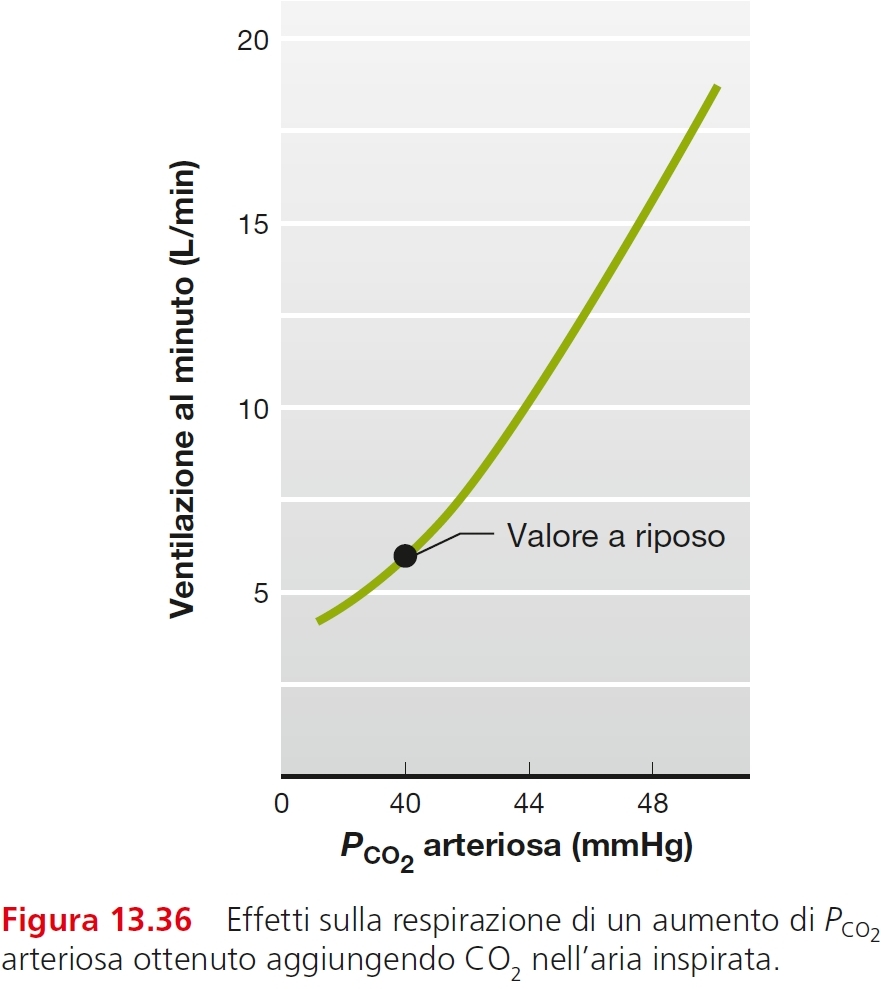 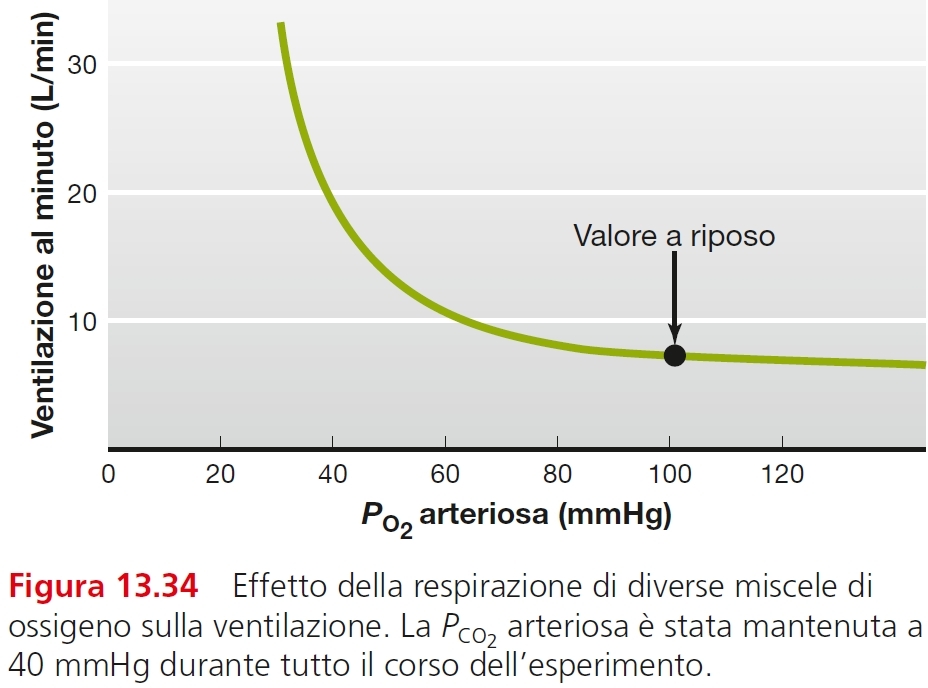 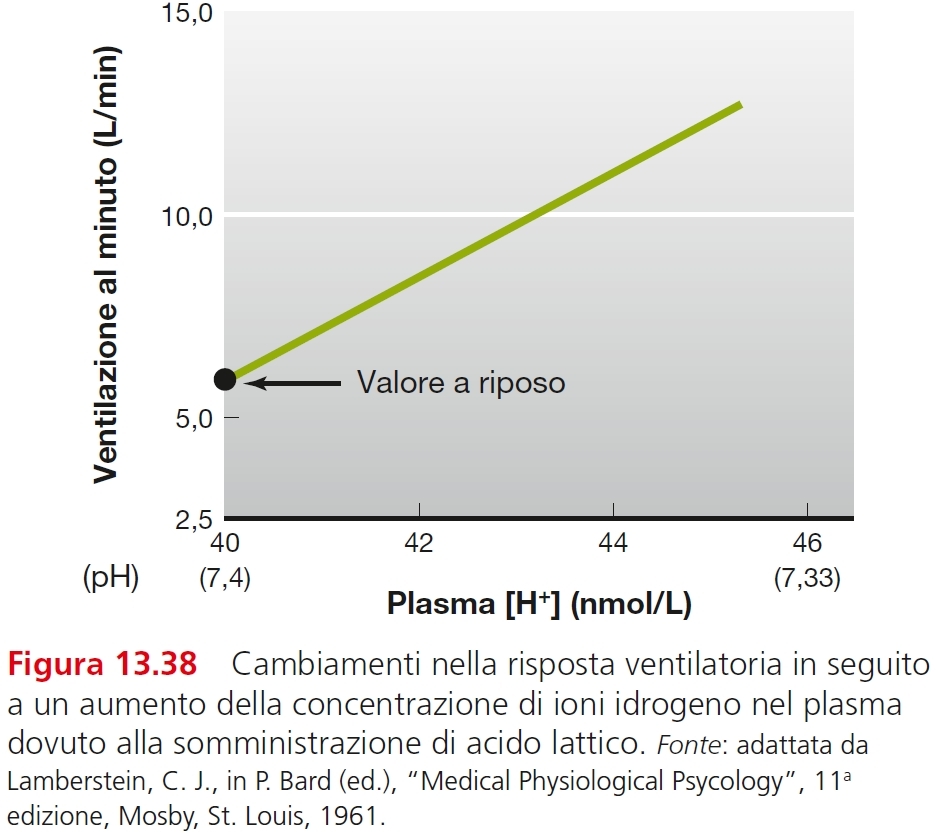 La PO2 è data dall’ossigeno liberamente disciolto, non dalla quantità trasportata. Per questo:
1) una lieve anemia non dà iperventilazione
2) il CO si sostituisce all’O2 nell’emoglobina, ma la quantità di O2 disciolta nel sangue non cambia: non c’è iperventilazione e l’intossicato non se ne accorge
3) piccoli aumenti del PCO2 sono più efficaci della diminuzione della PO2, anche perché la quantità di CO2 fisicamente disciolta è maggiore.
Vander, FISIOLOGIA, Ambrosiana
REGOLAZIONE DELLA RESPIRAZIONE: CENTRI RESPIRATORI
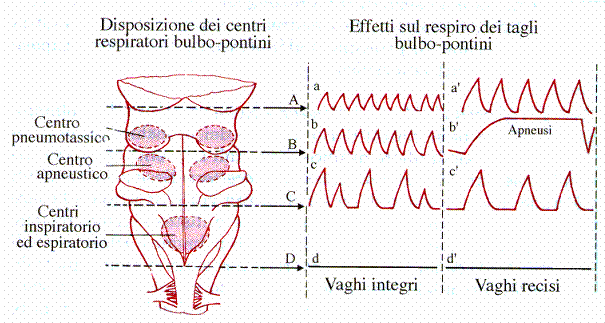 REGOLAZIONE DELLA RESPIRAZIONE: CENTRI RESPIRATORI
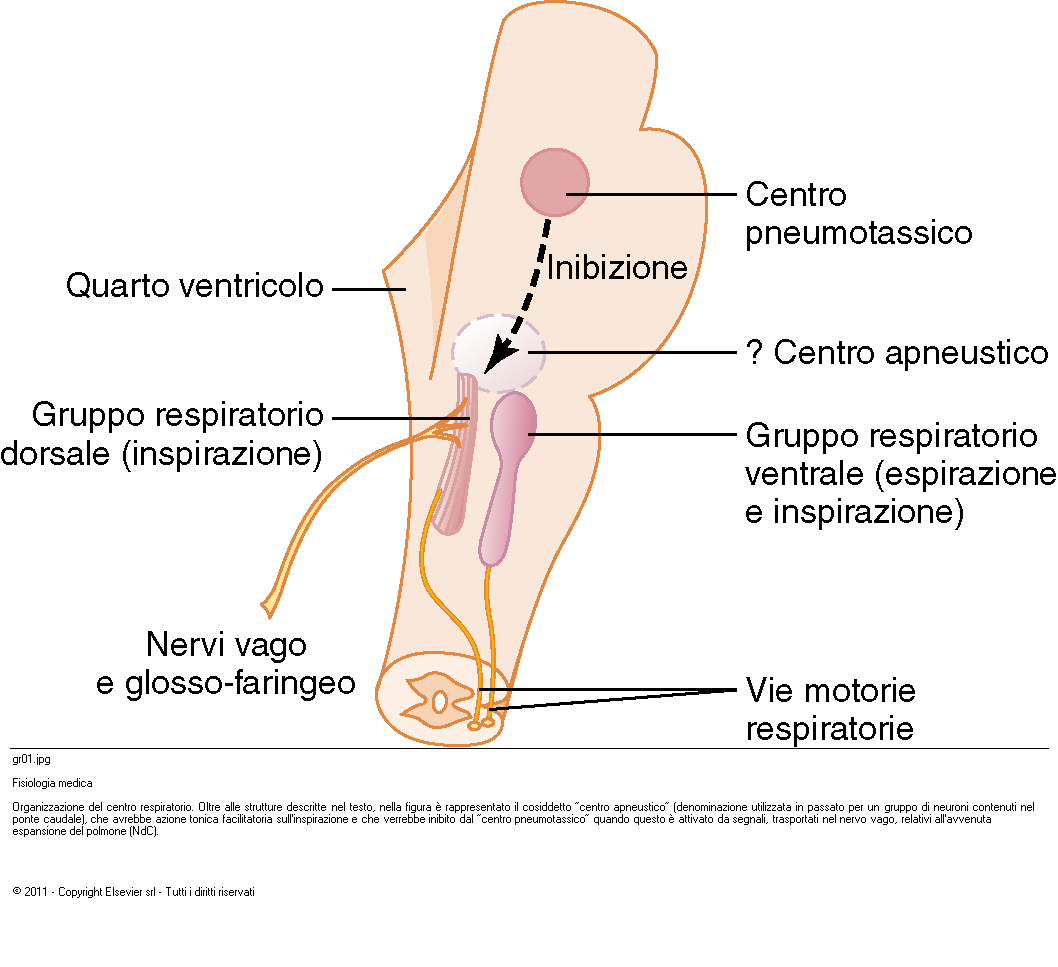 (Parte del nucleo parabrachiale)
Gruppo respiratorio dorsale (parte del nucleo del tratto solitario) 
inspirazione: EUPNEA
Gruppo respiratorio ventrale (parte dei nuclei ambiguo e retroambiguo) espirazione e inspirazione: IPERVENTILAZIONE
Da SILVERTHORN
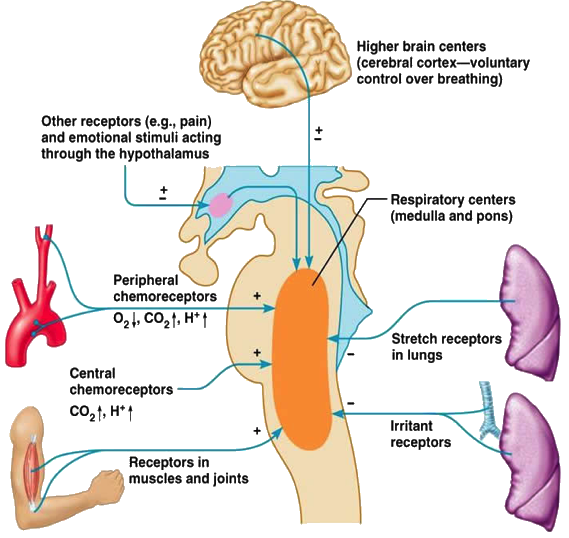 REGOLAZIONE DELLA RESPIRAZIONE
BARBITURICI E MORFINA INIBISCONO
Meccanocettori: 
Nella muscolatura liscia bronchiale (recettori da stiramento)

A lento adattamento: terminano l’inspirazione (riflesso di Hering-Breuer)

A rapido adattamento: favoriscono la inspirazione.

Nelle vie aree superiori: starnuto, tosse.
VARIAZIONI RESPIRATORIE DURANTE L’ESERCIZIO FISICO
risposta metabolica
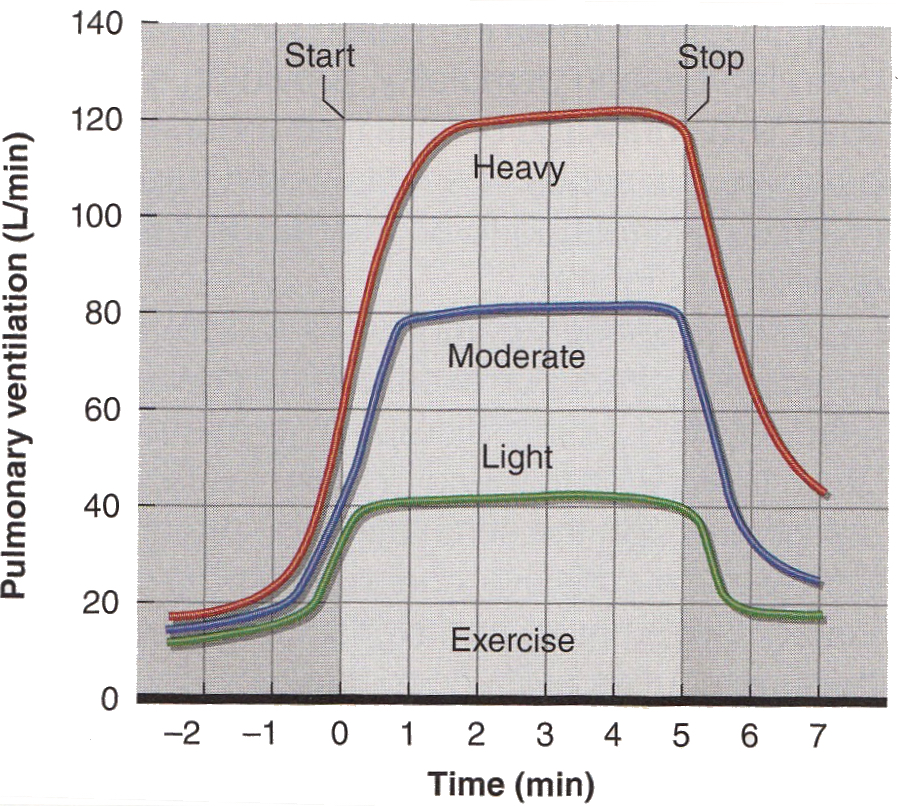 risposta neurogena
debito di ossigeno
Da Kenney et al, Physiology of sport and exercise
EFFETTO DELL’ESERCIZIO FISICO SU pH E LATTACIDEMIA MUSCOLARE
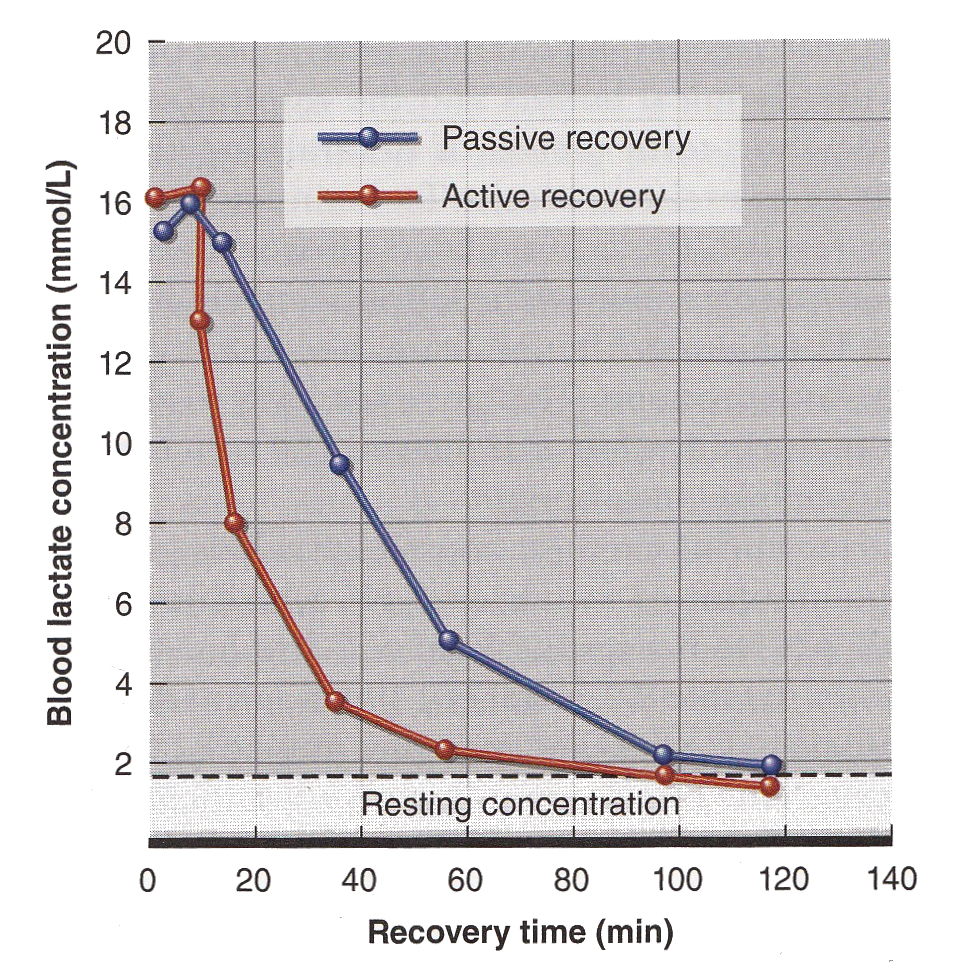 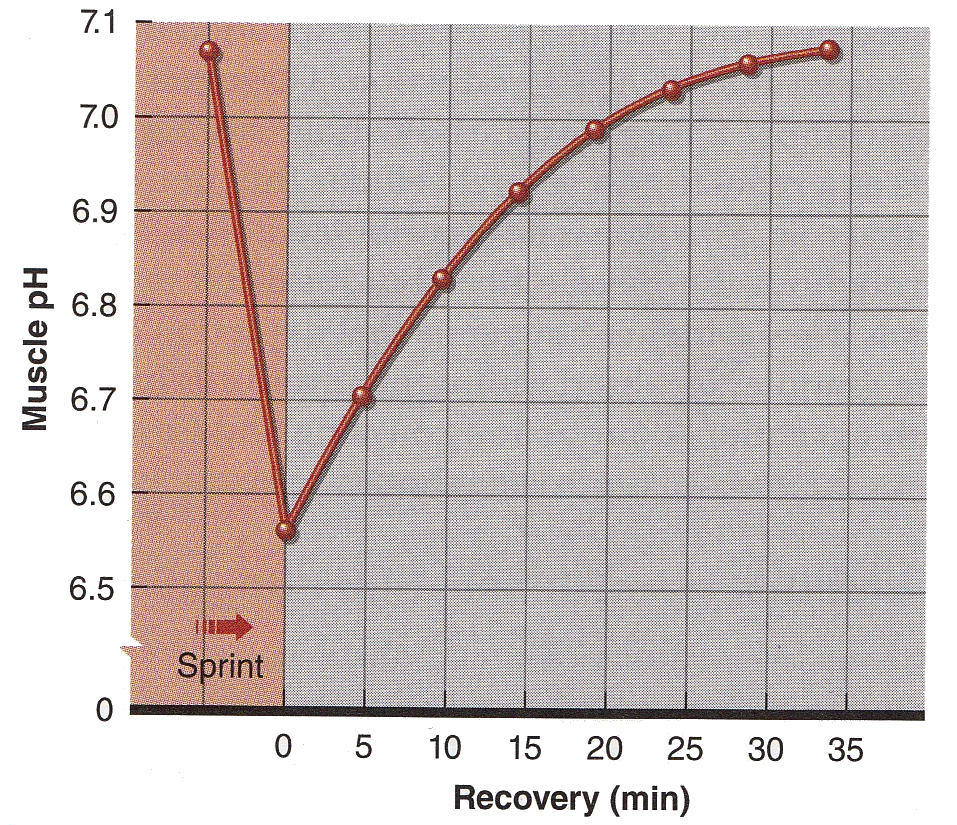 Active recovery: esercizio fisico moderato (50% del VO2max), che comporta un maggior flusso ematico muscolare
Da Kenney et al, Physiology of sport and exercise
VARIAZIONI RESPIRATORIE DURANTE L’ESERCIZIO FISICO
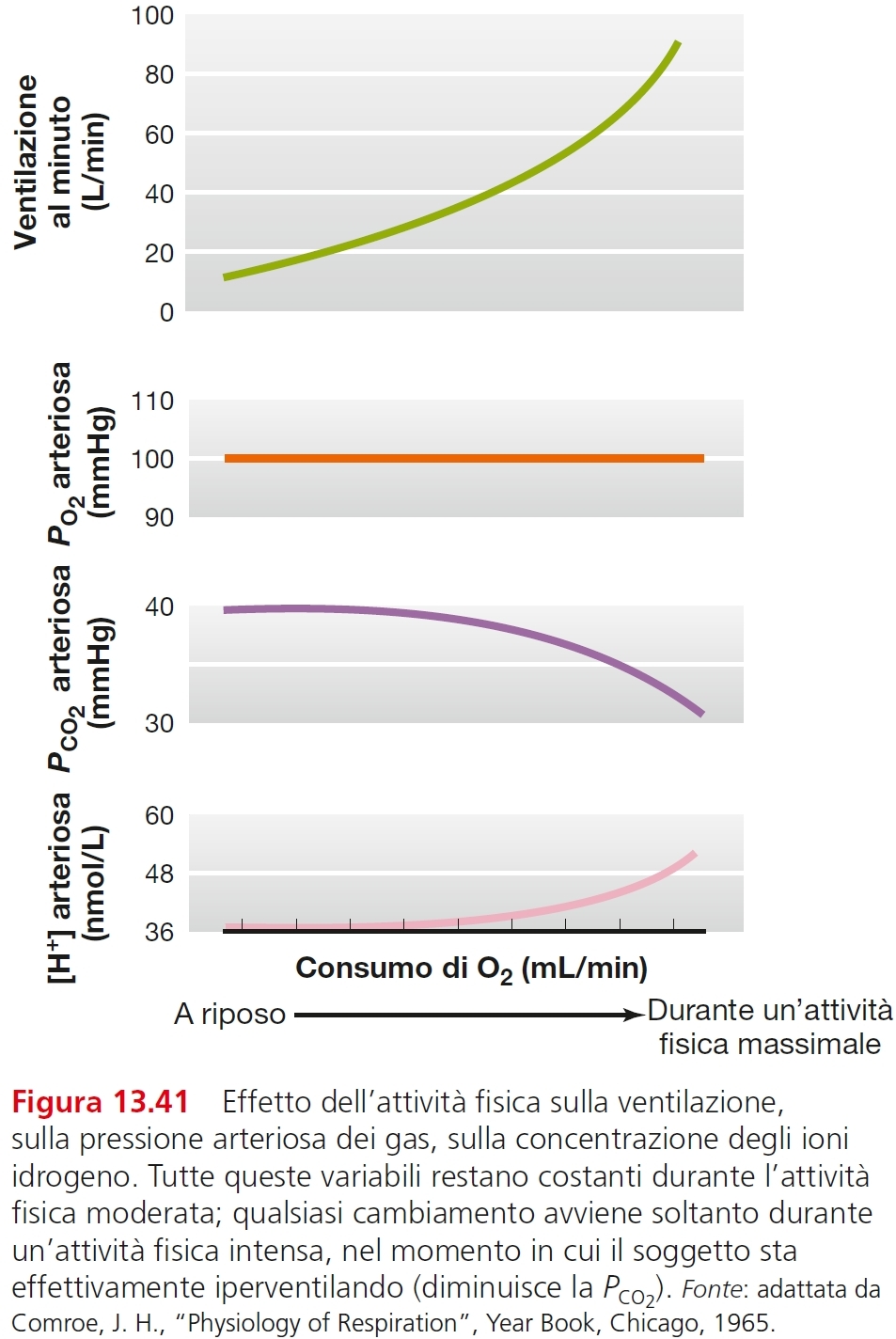 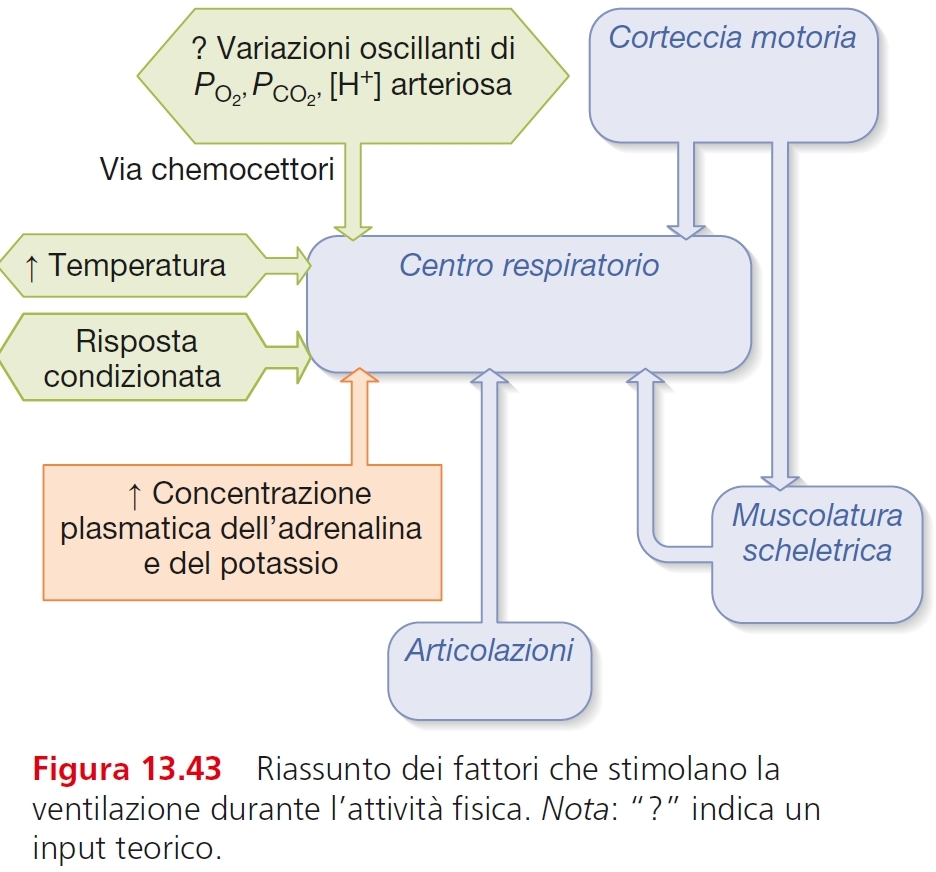 Vander, FISIOLOGIA, Ambrosiana
RESPIRAZIONE IN IMMERSIONE
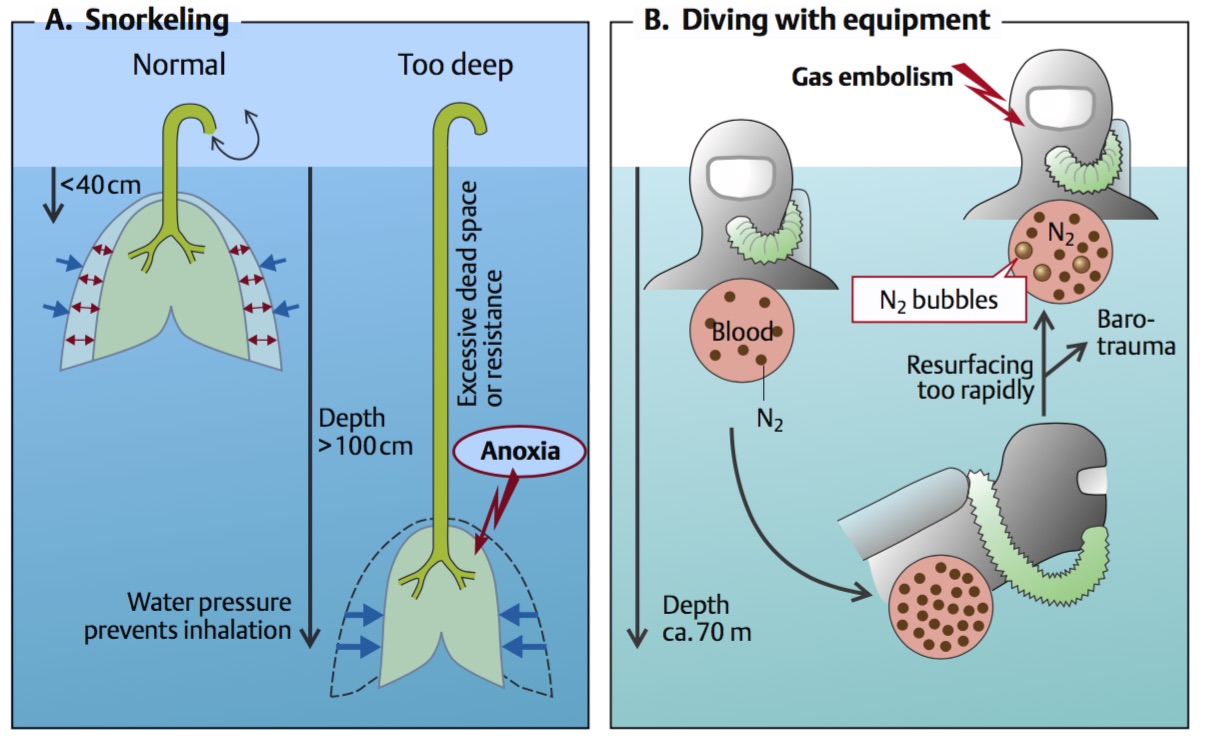 massima forza inspiratoria: 112 cm H2O (82 mmHg)
Da Silbernagl e Despopoulos, Colour Atlas of Physiology, Thieme
RESPIRAZIONE IN ALTA MONTAGNA (MAL DI MONTAGNA)
~8000 metri
P. atmosferica: 250 mmHg
pO2 = 52 mm Hg
everest
EDEMA
CEREBRALE
pO2
vasodilatazione cerebrale
pressione nei capillari
EDEMA
POLMONARE
vasocostrizione polmonare
(paradossa)
pressione nei capillari
ancora pervi
pO2
MAL DI MONTAGNA CRONICO
ematocrito
(eccessivo)
viscosità del sangue
affaticamento del cuore
SCOMPENSO CARDIACO
pO2
pO2
chemocettori periferici
iperventilazione (di lunga durata)
pCO2
chemocettori centrali
ipoventilazione (di breve durata)
mare
0 metri
P. atmosferica: 760 mmHg
pO2 = 160 mm Hg
EDEMA POLMONARE DA IMMERSIONE IN APNEA
L’immersione in apnea a grande profondità comporta il rischio di sviluppo di edema polmonare.
in superficie: 1 atm
1 atm
Le vie aeree sono chiuse. La pressione alveolare è come quella esterna
Pc + 1
a 30 metri: 4 atm
4 atm
La gabbia toracica subisce la pressione esterna e si comprime. La pressione alveolare cresce con quella esterna
La pressione in tutti i tessuti, e nel sangue, si uniforma a quella esterna
Pc + 4
a 35 metri: 4,5 atm
4 atm
La gabbia toracica non può più ridurre il suo volume: la pressione alveolare non si modifica e diventa inferiore a quella capillare
La pressione in tutti i tessuti, e nel sangue, si uniforma a quella esterna
Pc + 4,5
CASO CLINICO
Dispnea con forte dispnea.
La Sig.ra Annamaria, 57 anni, arriva dal medico curante, la dott.ssa Respirabene, annunciata dal rumore del suo respiro, affannoso e fischiante. Ha spesso tosse e la sintomatologia, fastidiosa, si acutizza periodicamente. Non è la prima volta che la Sig.ra Annamaria si reca dal medico per questa ragione, sperando in un aiuto. La Sig.ra Annamaria, infatti, è affetta da BPCO (Bronco-Pneumopatia Cronico-Ostruttiva): nome dato alle patologie in cui lo scambio gassoso è ridotto a causa di un restringimento delle vie aeree. La maggior parte dei pazienti con BPCO presenta enfisema o bronchite cronica o entrambi. La maggior parte delle persone potrebbe evitare questa patologia non fumando: Annamaria è stata una forte fumatrice per 45 dei sui 57 anni. La sua BPCO è una combinazione di enfisema e bronchite.
La bronchite cronica comporta una infiammazione generale in tutto il tratto respiratorio e una eccessiva produzione di muco. Il muco ostruisce le vie aeree, riducendone il lume e rendendo difficile la ventilazione. Il fumo delle sigarette paralizza le ciglia che spostano detriti e muco all’esterno delle vie aeree e l’irritazione che produce aumenta la formazione di muco. Senza l’azione delle ciglia, muco e detriti si accumulano nelle vie aeree e provocano una tosse cronica. Di conseguenza i fumatori, in aggiunta alle bronchiti, possono sviluppare enfisema. L’enfisema è caratterizzato dalla perdita di elastina, le fibre elastiche aiutano il ritorno degli alveoli durante la espirazione. L’elastina è idrolizzata dalla elastasi, rilasciata dai macrofagi alveolari, che nei fumatori sono sovrastimolati per eliminare gli agenti irritanti del tratto respiratorio. I pazienti affetti da enfisema hanno più difficoltà a espirare che a inspirare.
Annamaria ha un FEV1 inferiore alla norma e un emocromo superiore. Viene dimessa con una prescrizione per farmaci broncodilatatori e antiinfiammatori per mantenere pervie le sue vie aeree quanto più è possibile. Purtroppo, le alterazioni polmonari associate alla BPCO sono irreversibili e, anche se smetterà di fumare, avrà bisogno della terapia per il resto della sua vita.
Da: Silverthorn, Fisiologia umana, Pearson
CASO CLINICO
Giovane maschio con dispnea e dolore toracico.

Mattia, 17 anni e leggermente sovrappeso, giunge in pronto soccorso con forte dispnea (difficoltà respiratoria) e dolore toracico, a sinistra. I sintomi si sono presentati il giorno prima ma, non essendo diminuiti, i genitori si sono preoccupati e lo hanno accompagnato in ospedale.
Il dolore è riferito all’emitorace sinistro. Sia il dolore che la dispnea aumentano quando viene chiesto di effettuare una respirazione forzata, mentre si riducono a riposo. Mattia non ha mai avuto dolori del genere prima, se non eventi sporadici, riconducibili a dolori intercostali, probabilmente da raffreddamento, non ha subito interventi chirurgici né assume farmaci. Alla ispezione, la cute risulta integra e normotrofica, anche quella toracica. Non si apprezza chiaramente, ma potrebbe esserci, una asimmetria dei due emitoraci, come pure una ipomobilità dell’emitorace sinistro. La pressione arteriosa è di 110/70 mmHg, la frequenza cardiaca di 90/min, la frequenza respiratoria a riposo di 23/min e la saturazione di O2 dell’emoglobina è del 90%. L’auscultazione rivela l’assenza di rumori respiratori a sinistra. I toni cardiaci sono normali.
Viene avanzato il sospetto di pneumotorace spontaneo, cioè l’instaurarsi di una comunicazione fra le vie respiratorie e lo spazio pleurico.
L’rx del torace evidenzia un pneumotorace esteso a sinistra, con deviazione della trachea verso destra.
In pratica, il paziente respira con un solo polmone, il che spiega la bassa saturazione di O2 e la tachipnea, che peggiorano sotto sforzo.
Come intervento di emergenza, viene introdotto un drenaggio toracico in depressione.
DETERMINAZIONE DELLO SPAZIO MORTO ANATOMICO
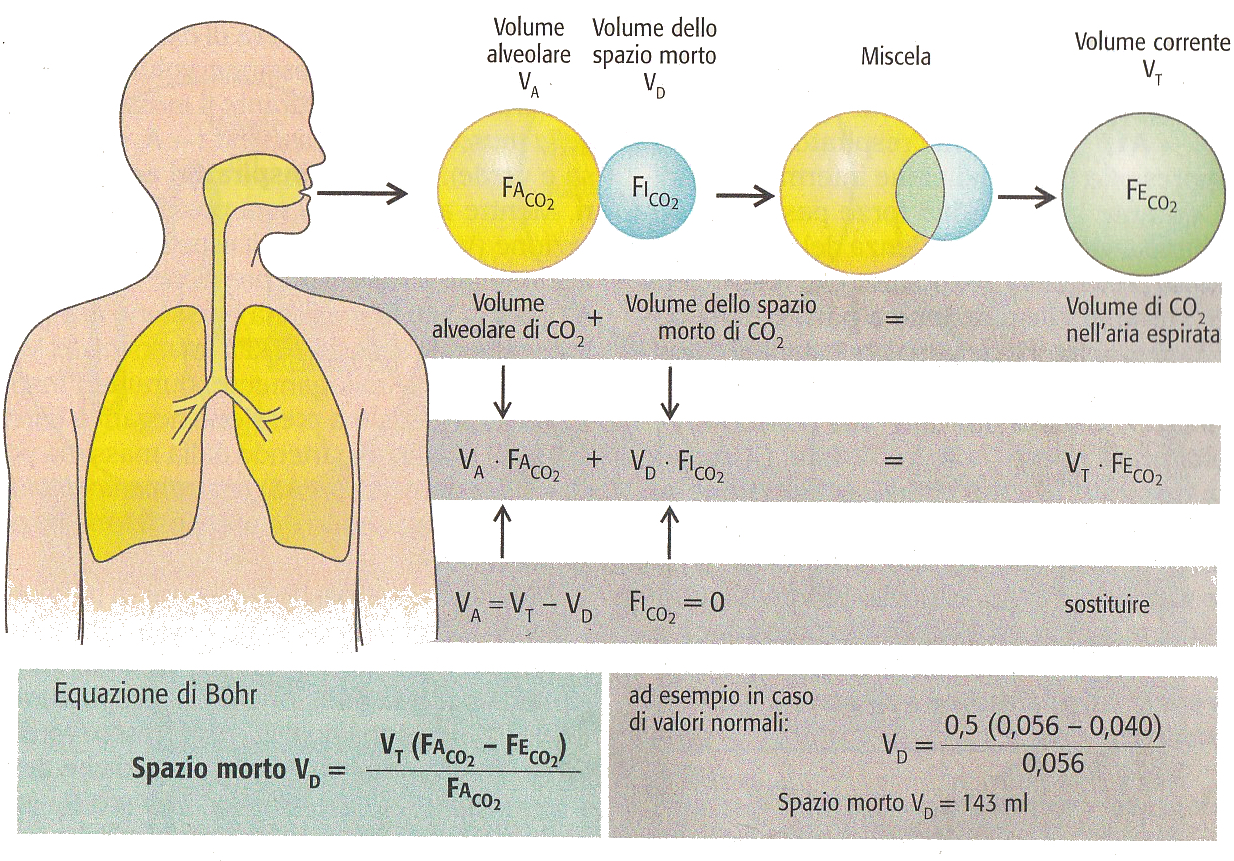 FI: volume nell’aria inspirata (= atmosferica)
F: misura di volume
Il volume di C02 nell’aria atmosferica è trascurabile, quindi VDxFiCO2 = 0
Da Silbernagl e Despopoulos, Fisiologia – atlante tascabile